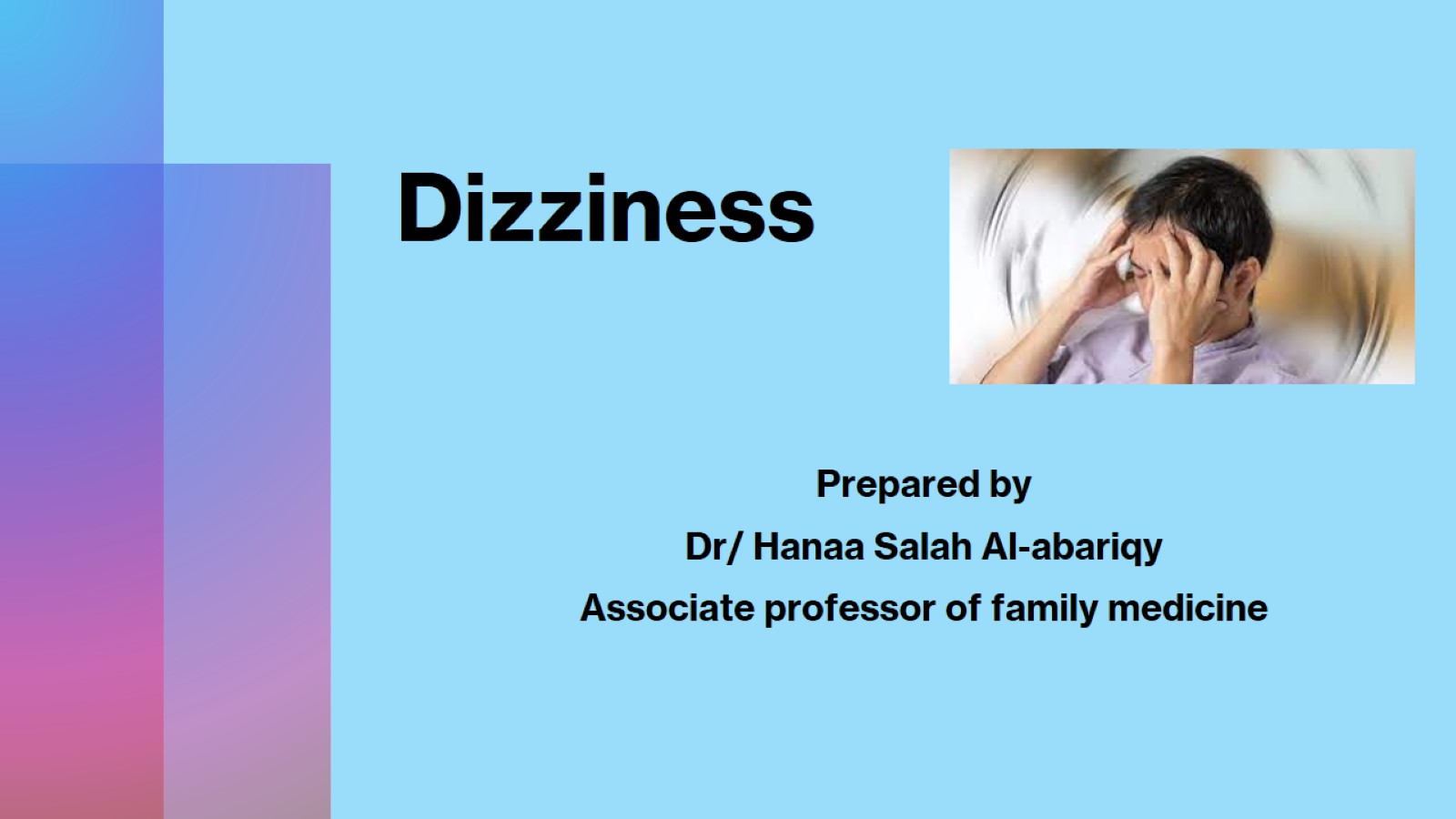 Dizziness
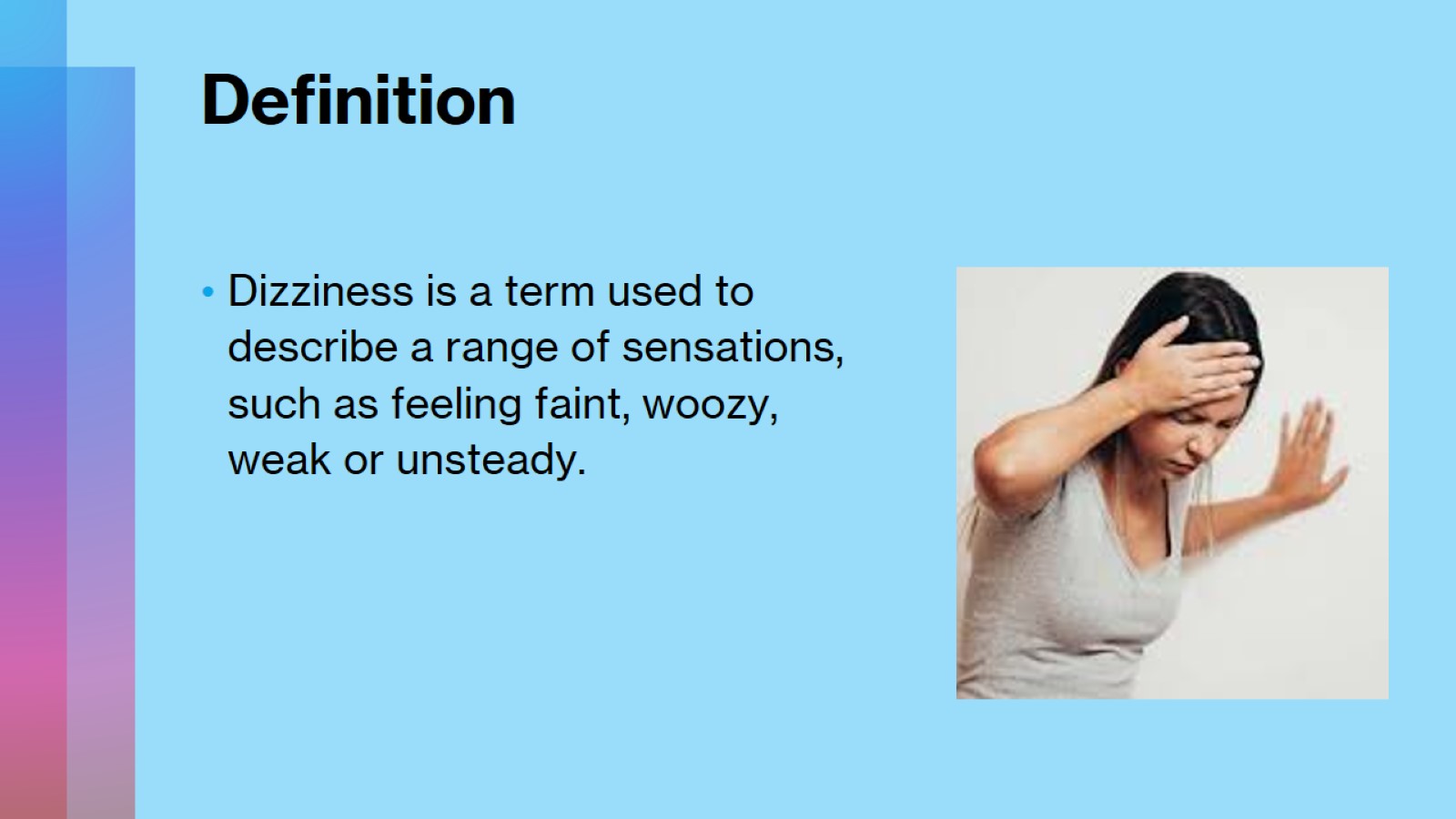 Definition
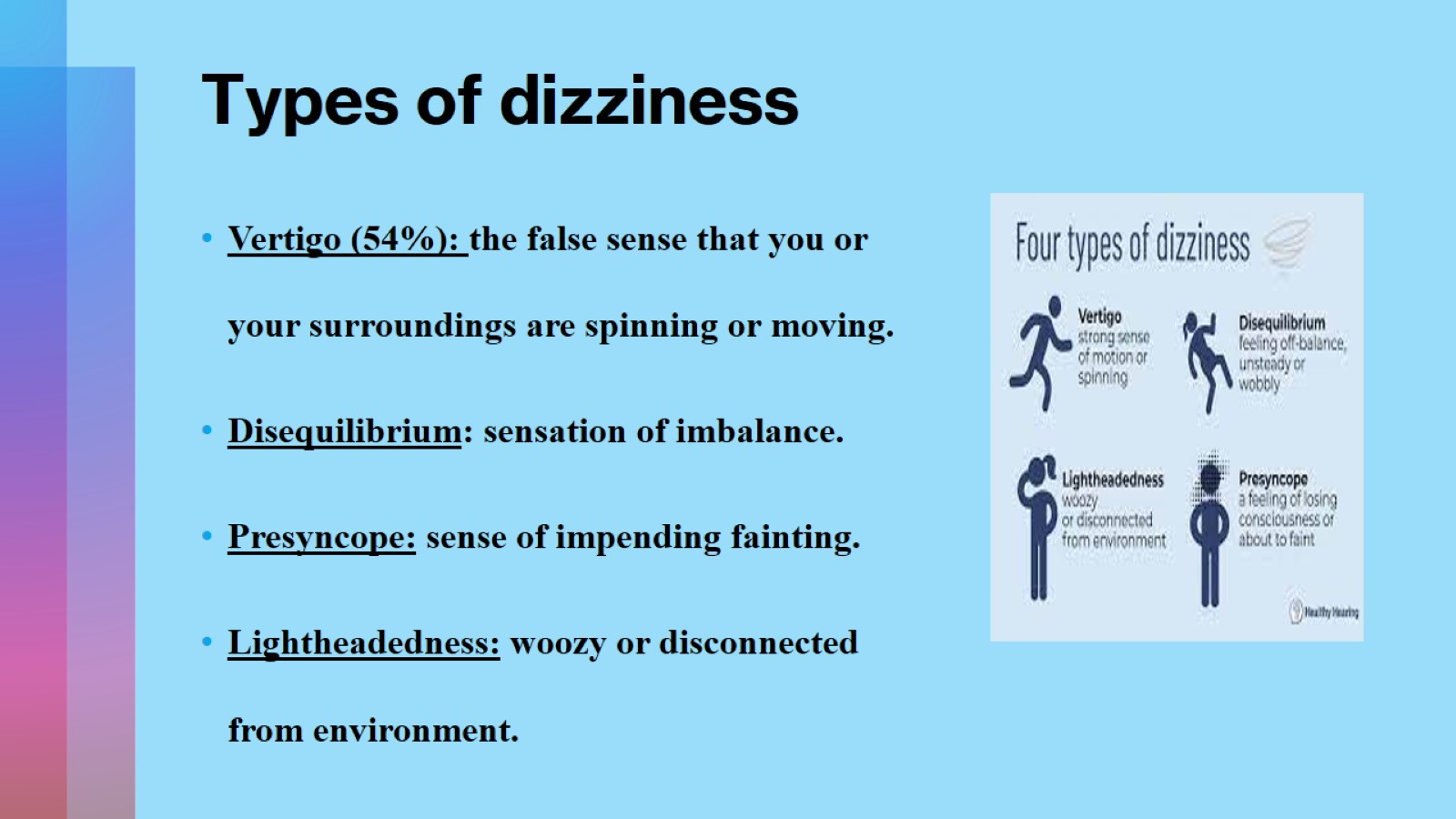 Types of dizziness
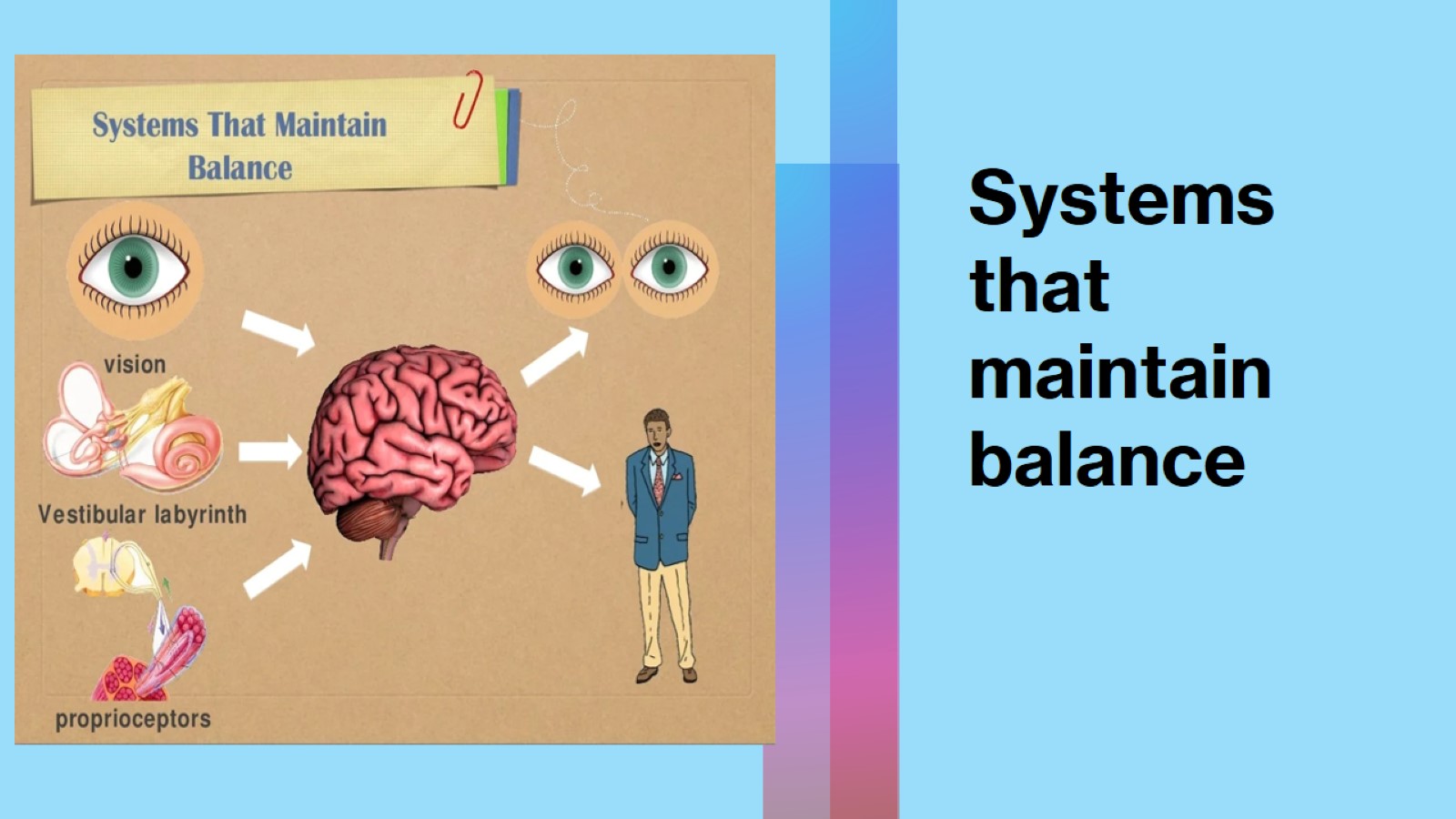 Systems that maintain balance
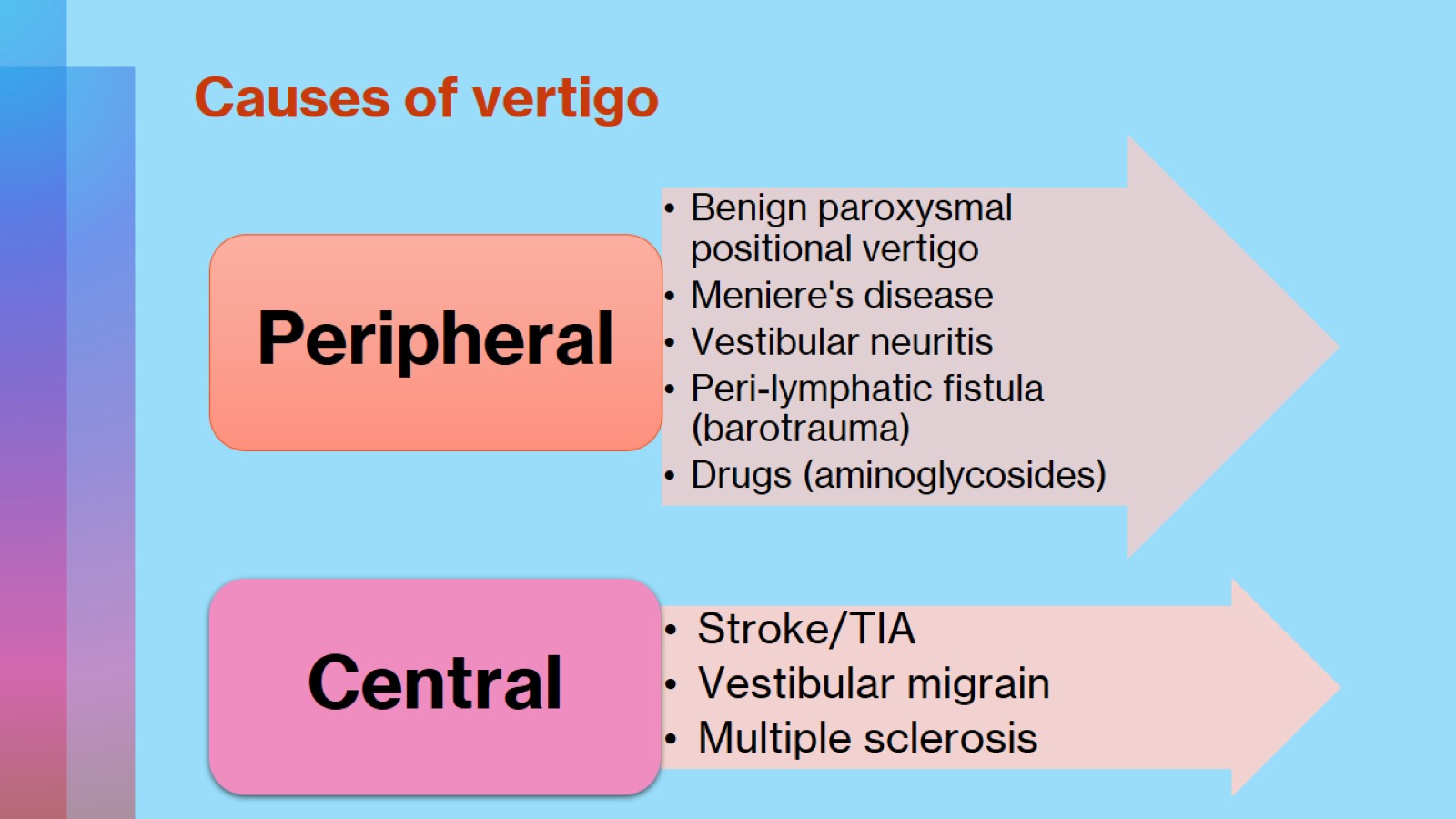 Causes of vertigo
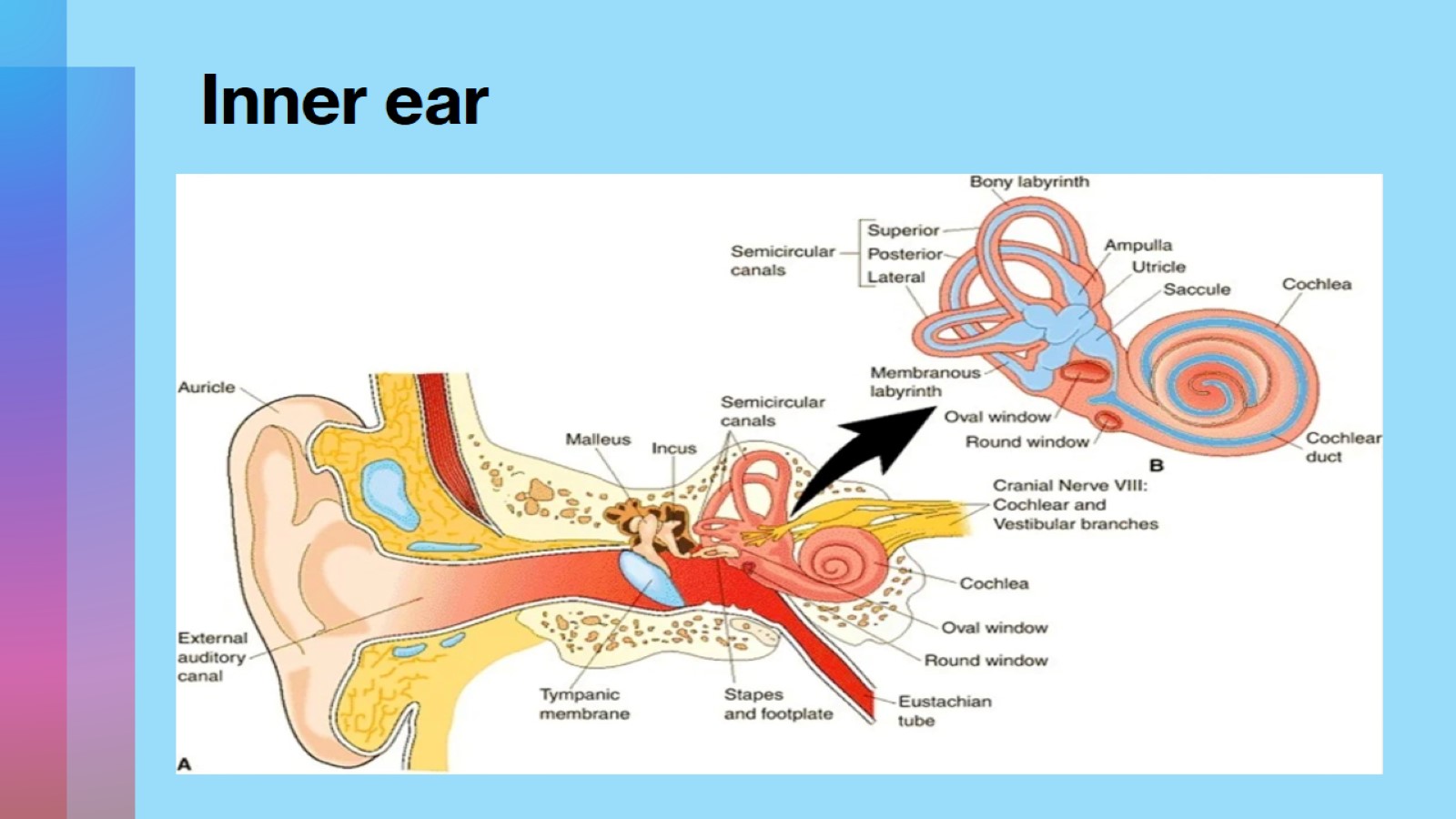 Inner ear
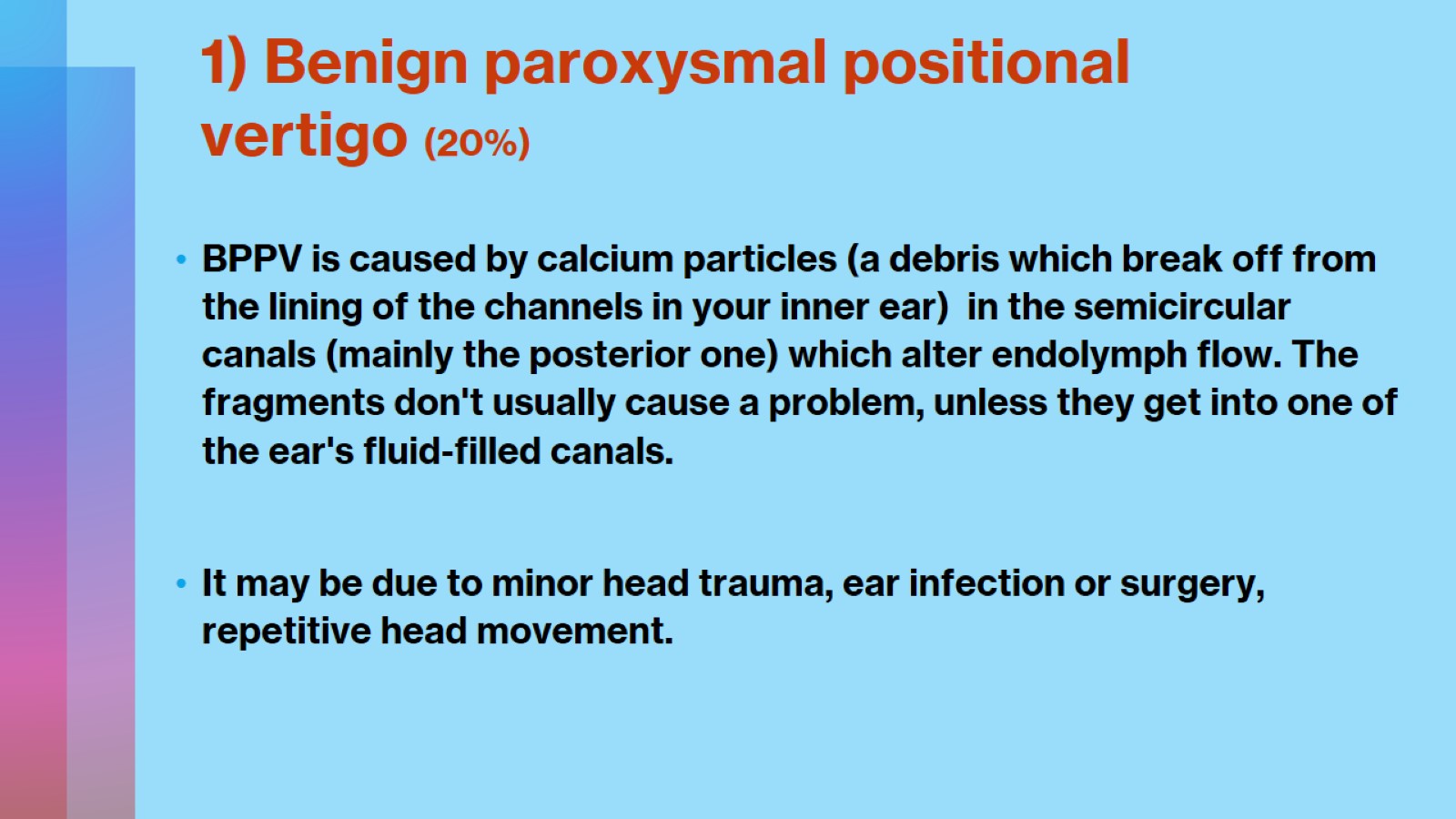 1) Benign paroxysmal positional vertigo (20%)
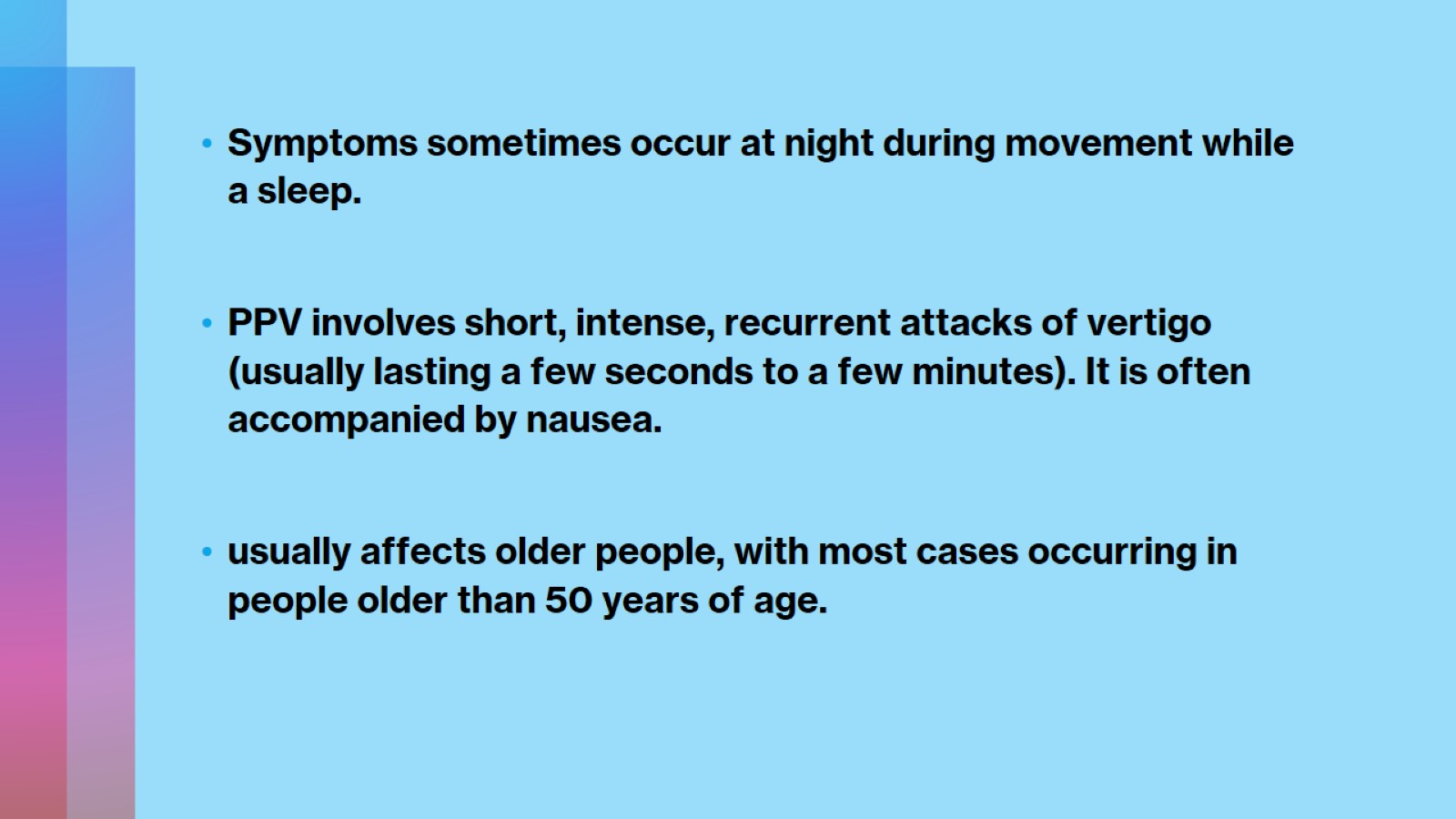 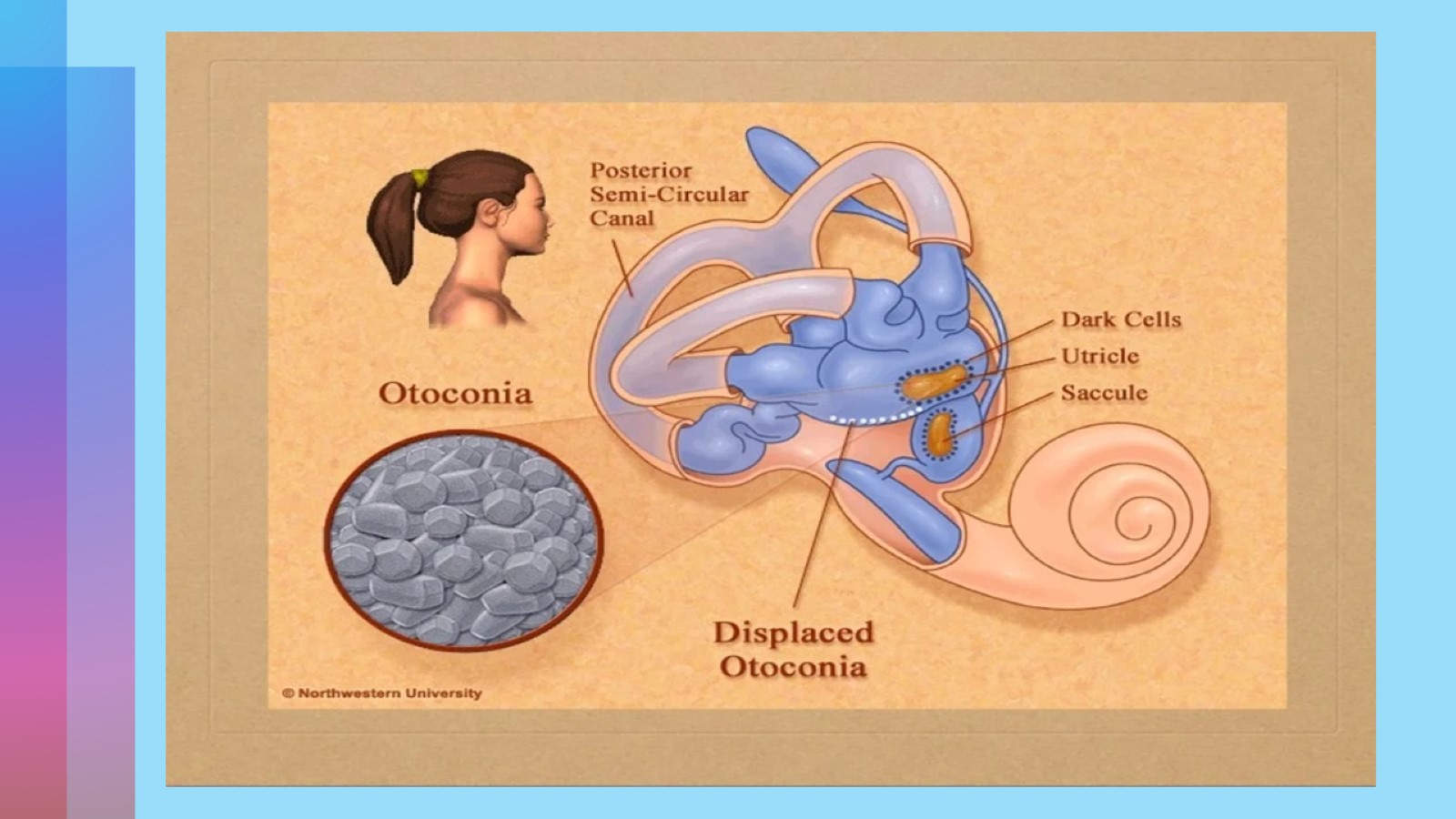 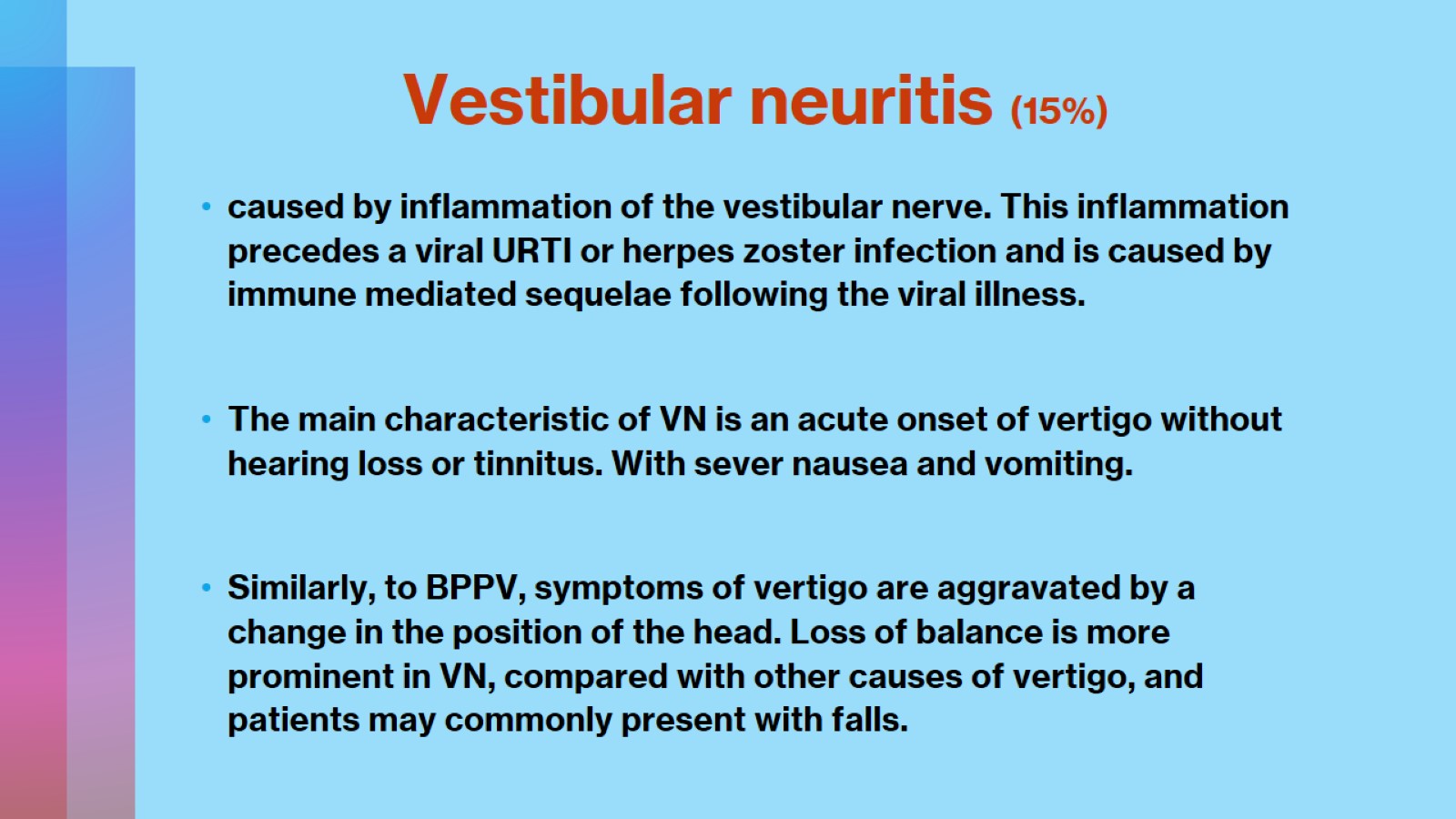 Vestibular neuritis (15%)
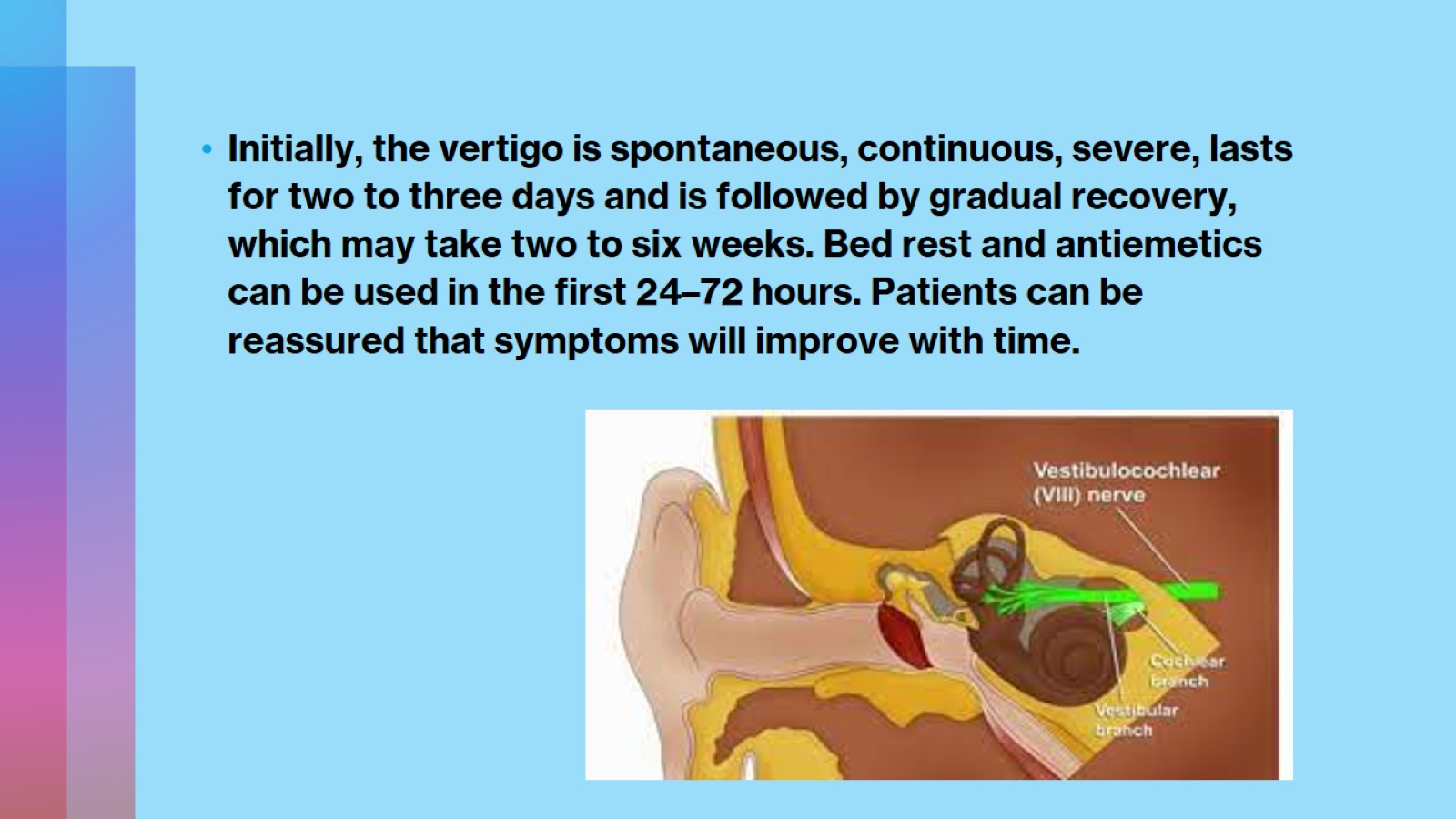 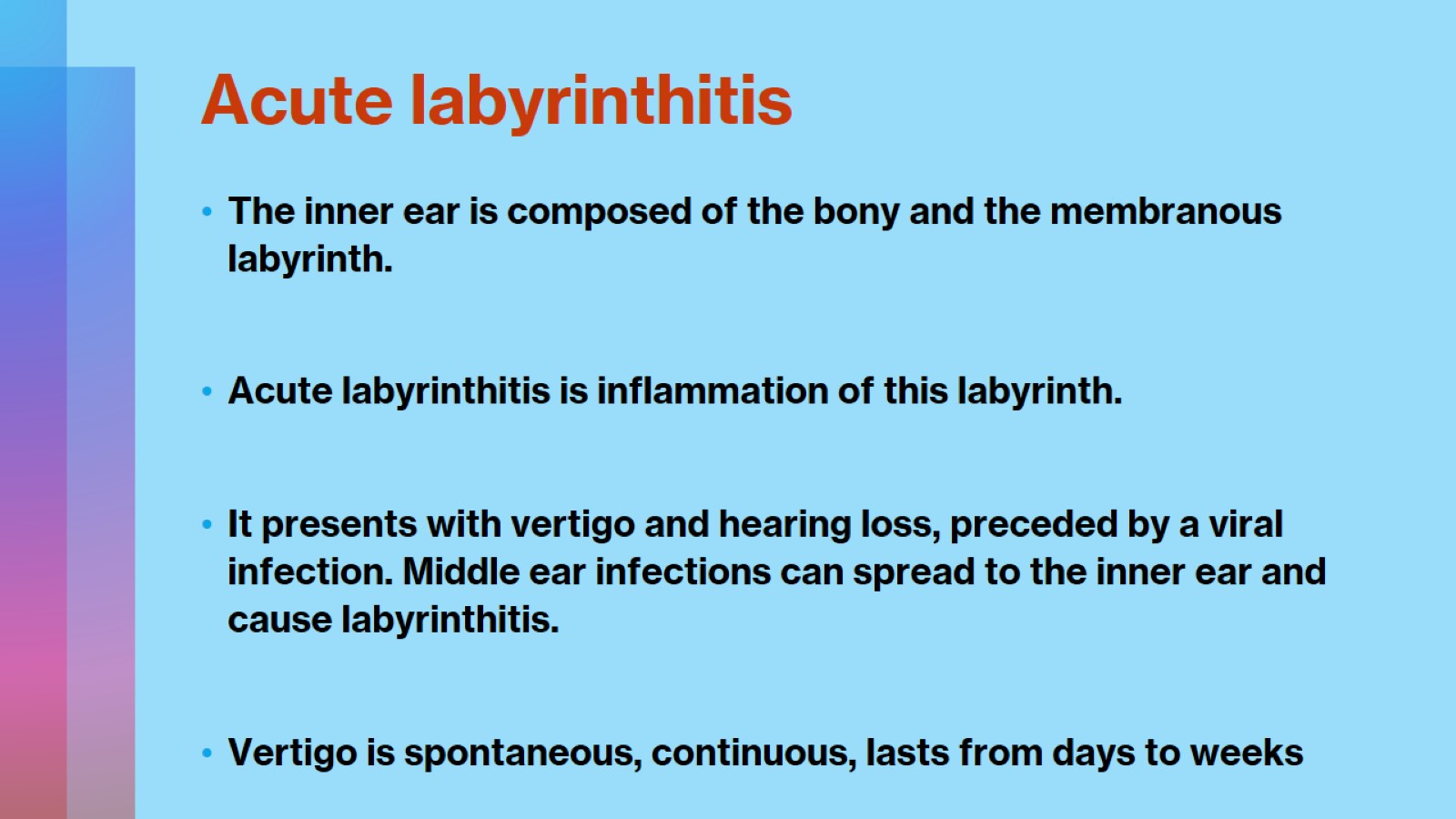 Acute labyrinthitis
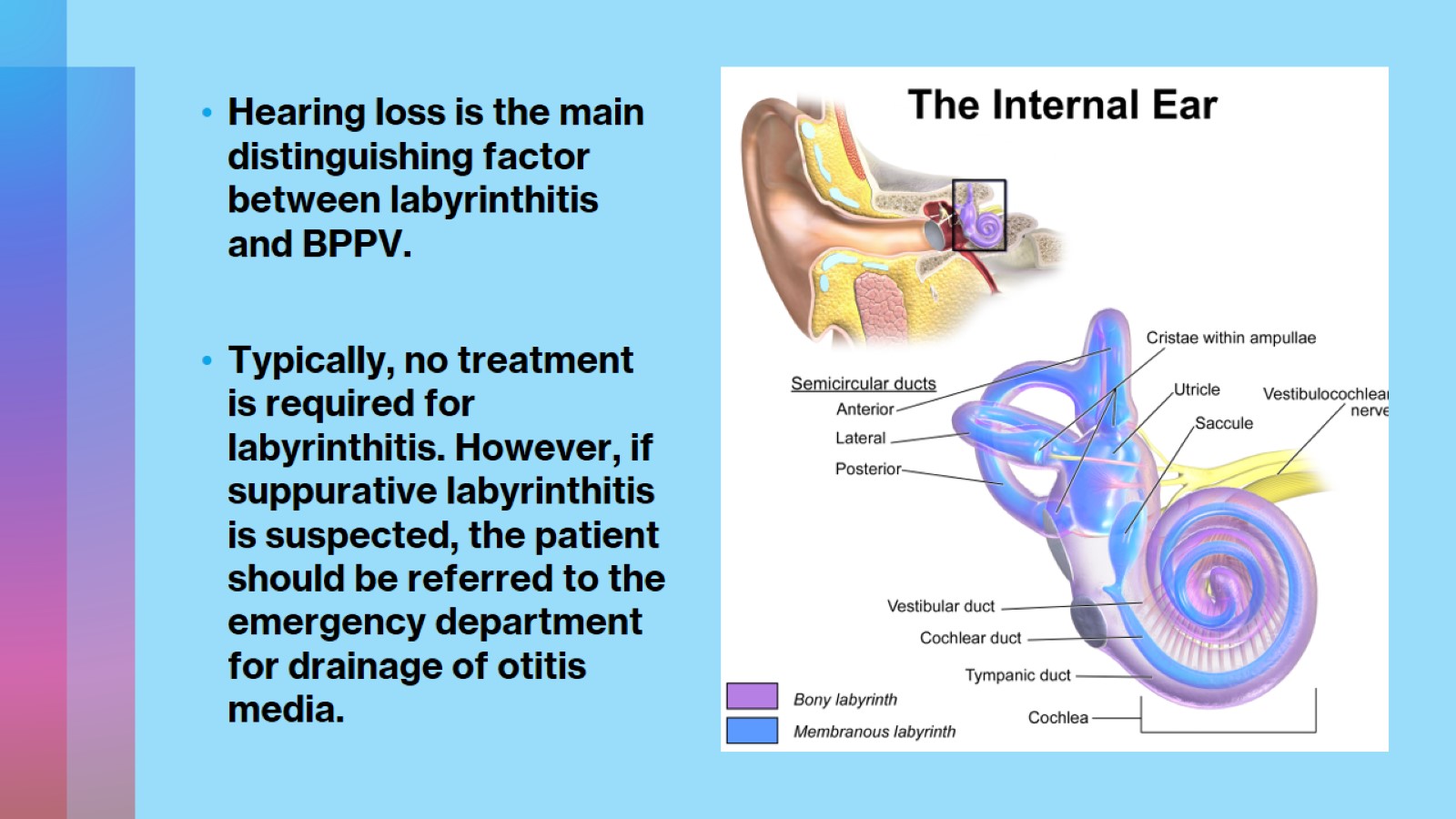 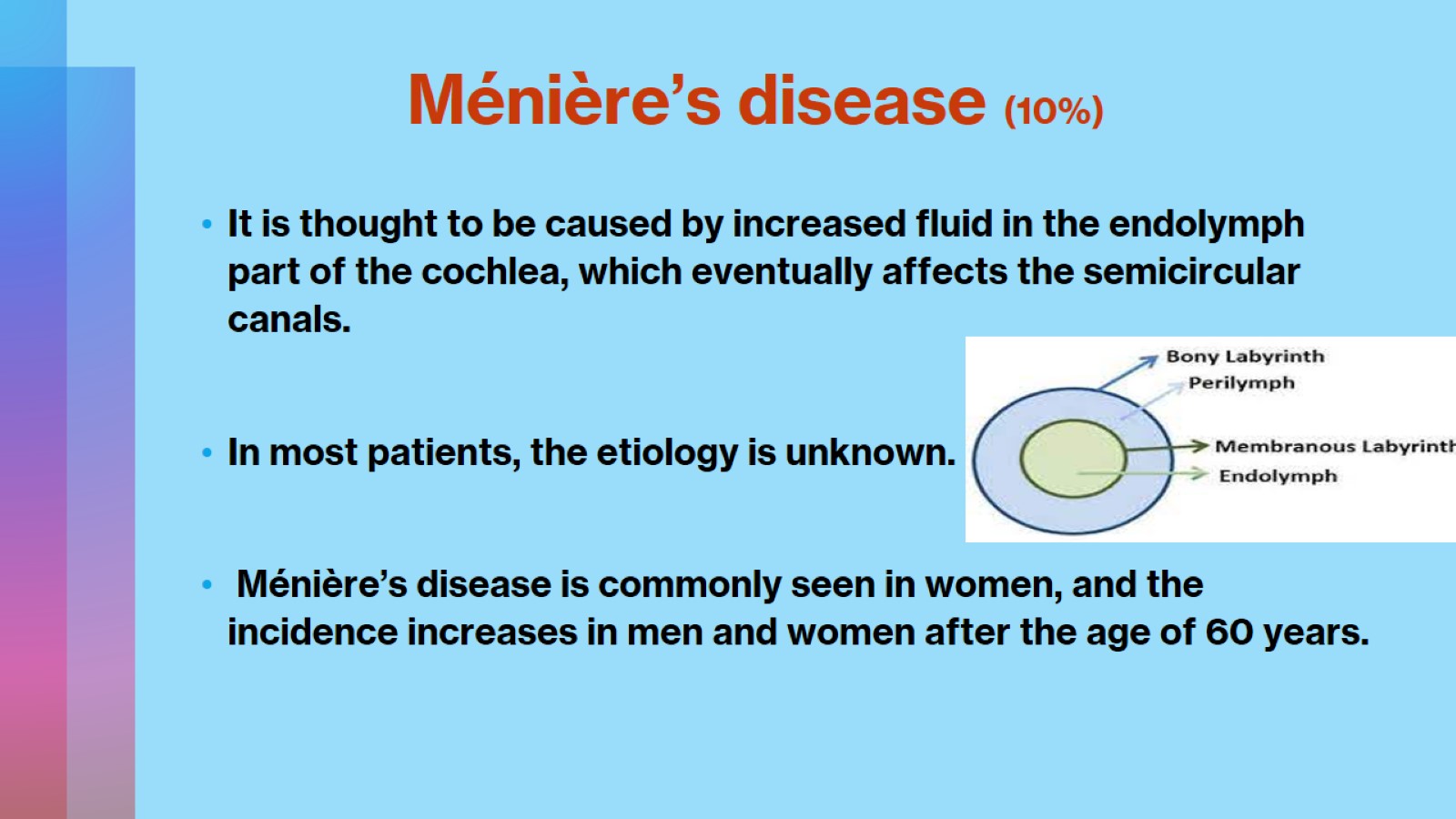 Ménière’s disease (10%)
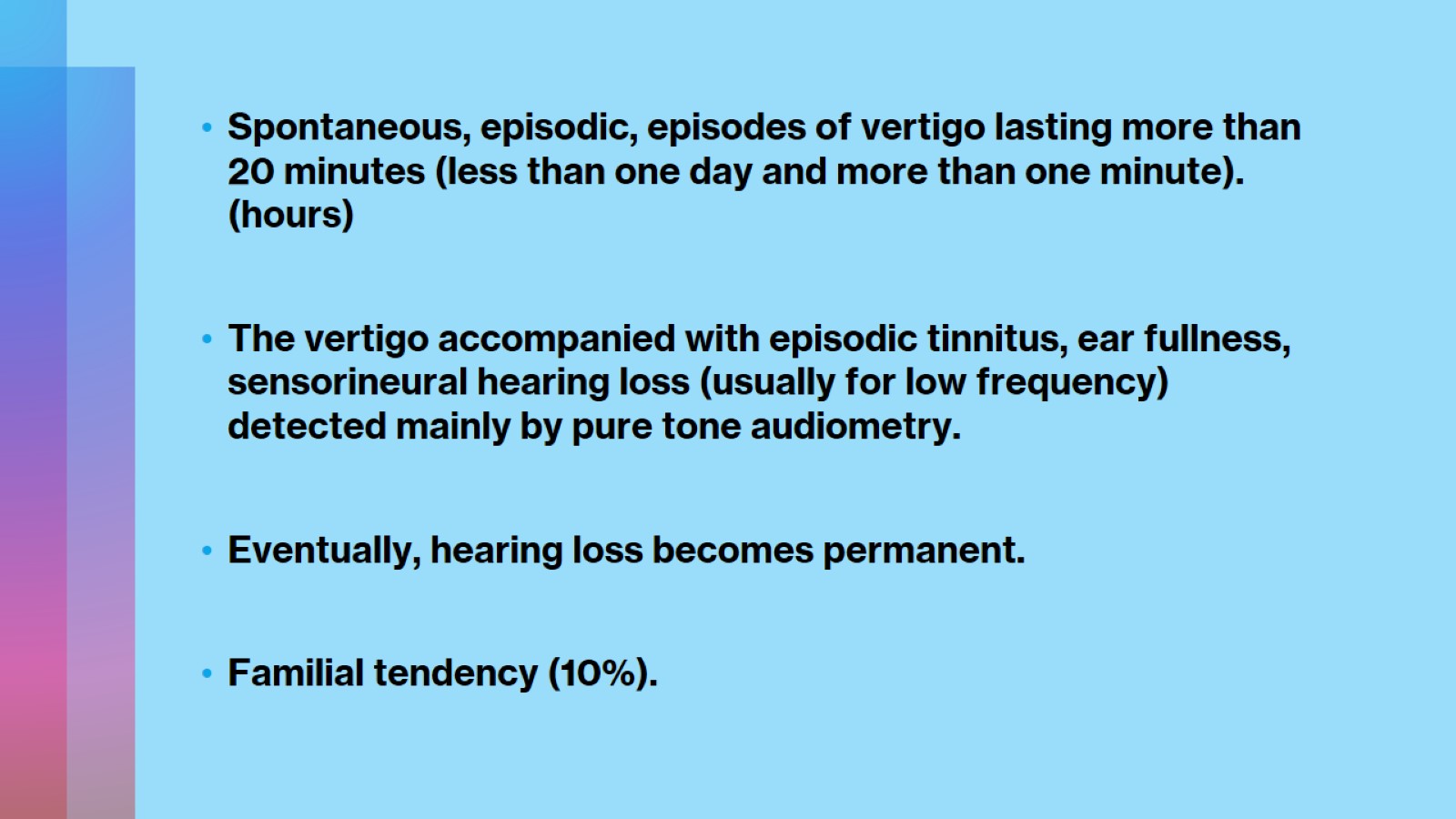 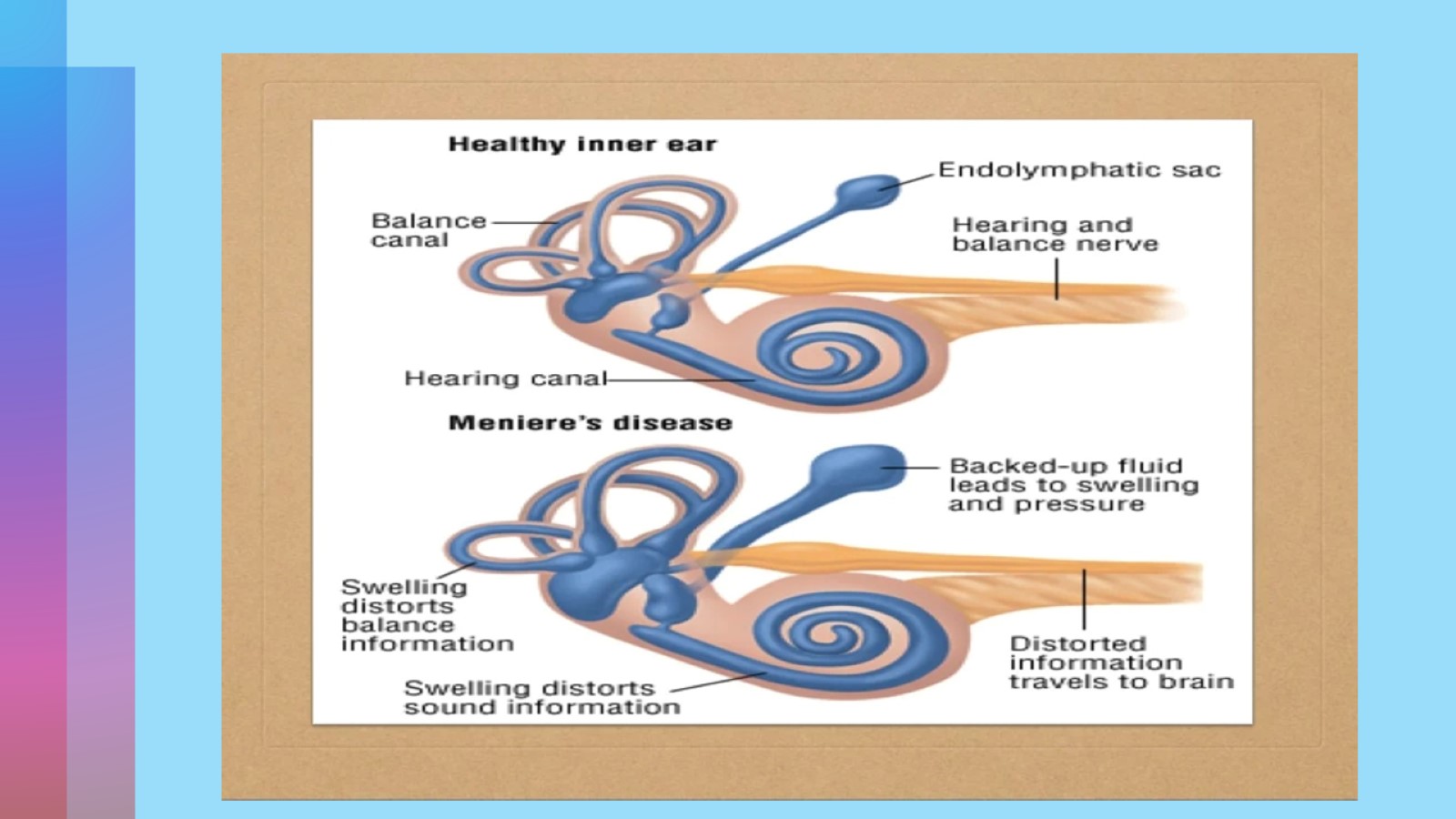 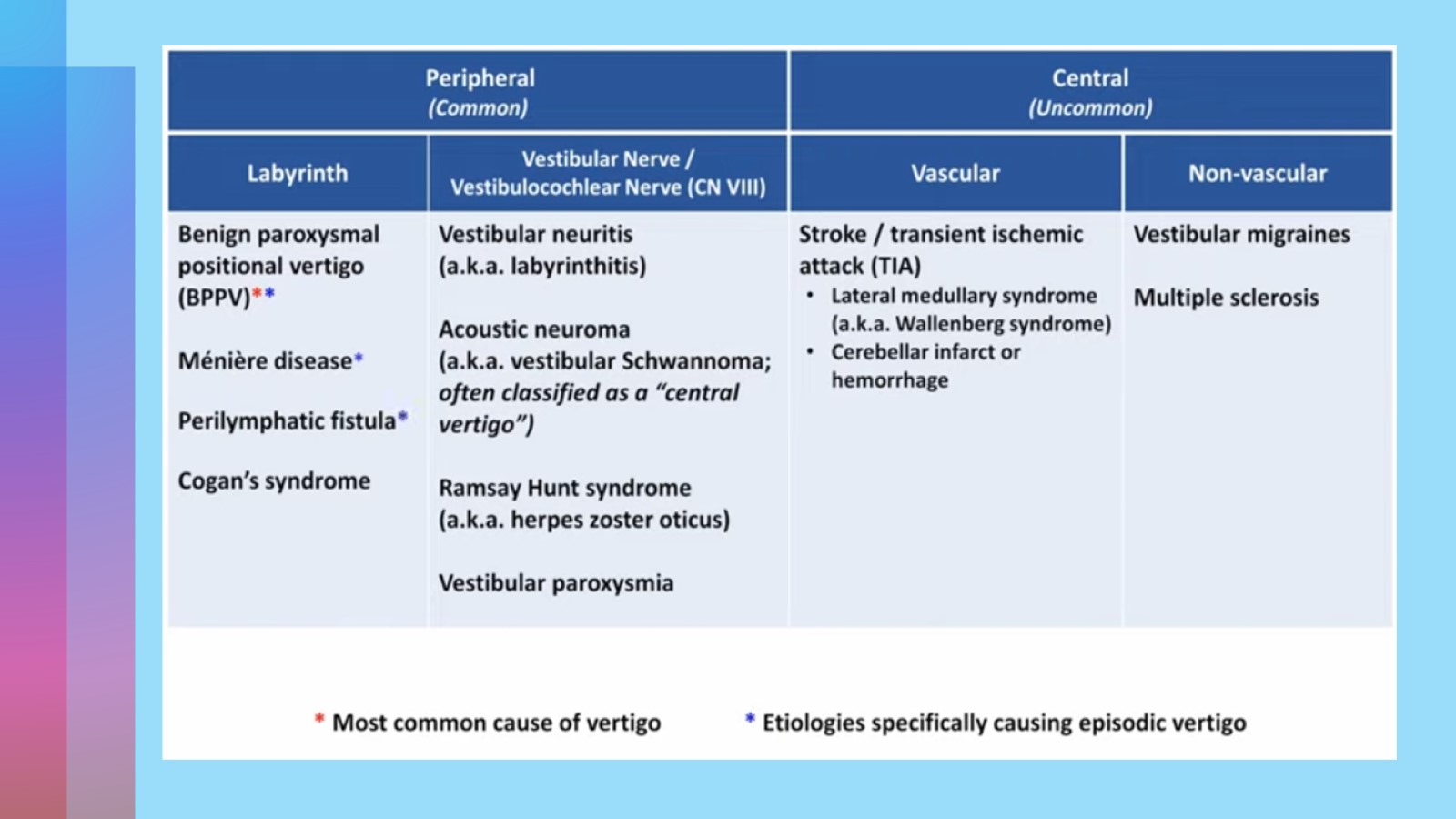 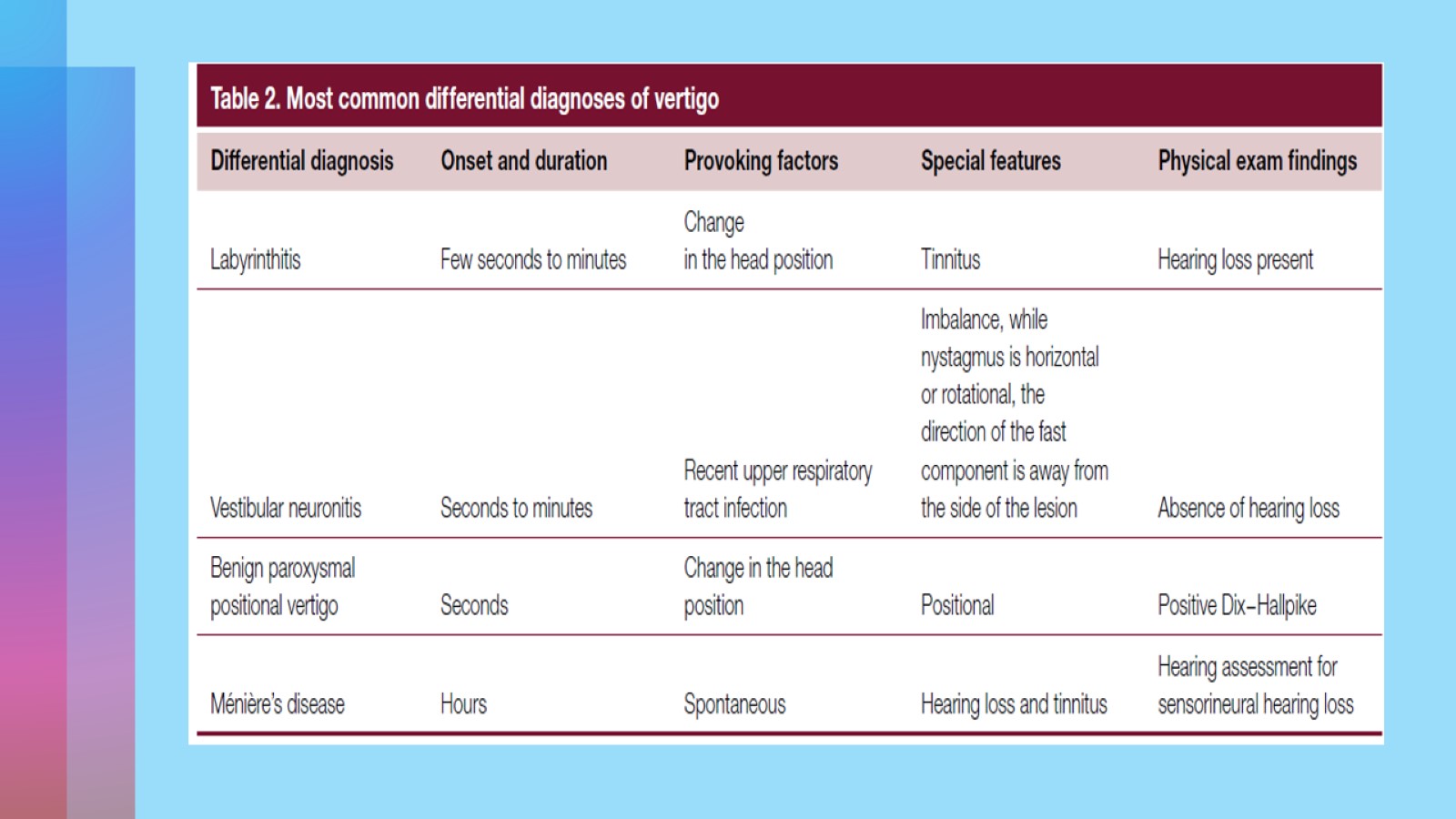 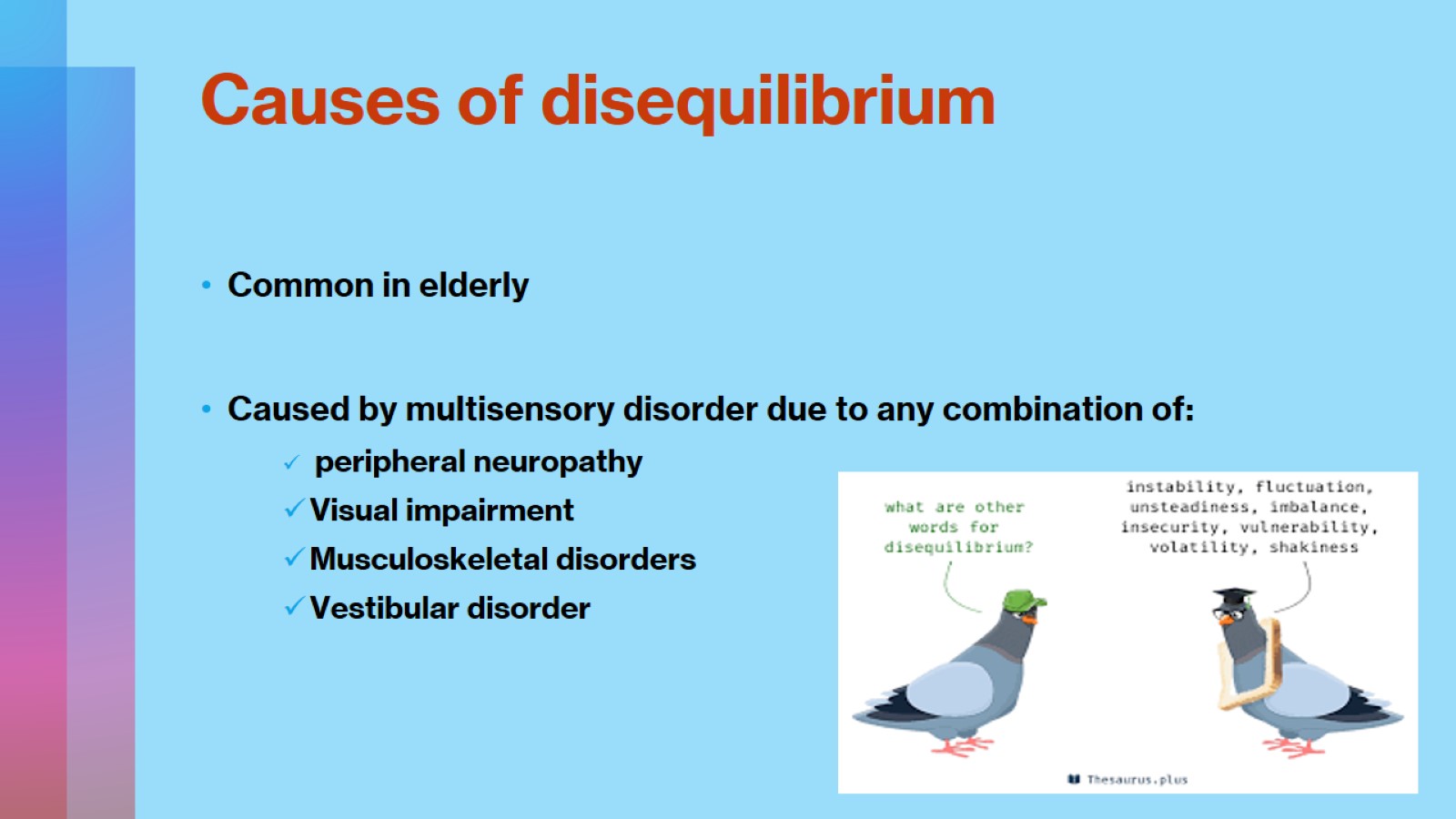 Causes of disequilibrium
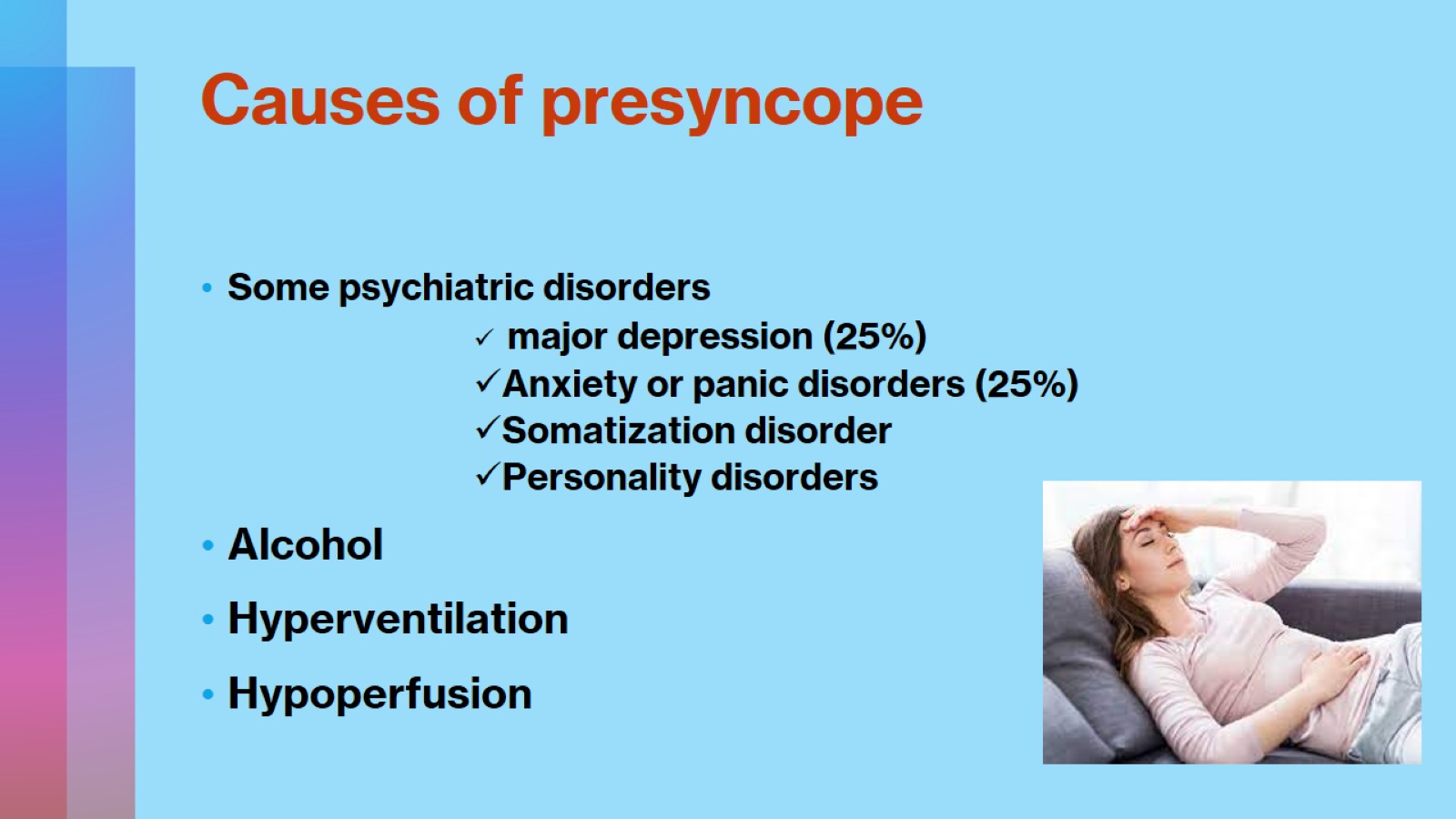 Causes of presyncope
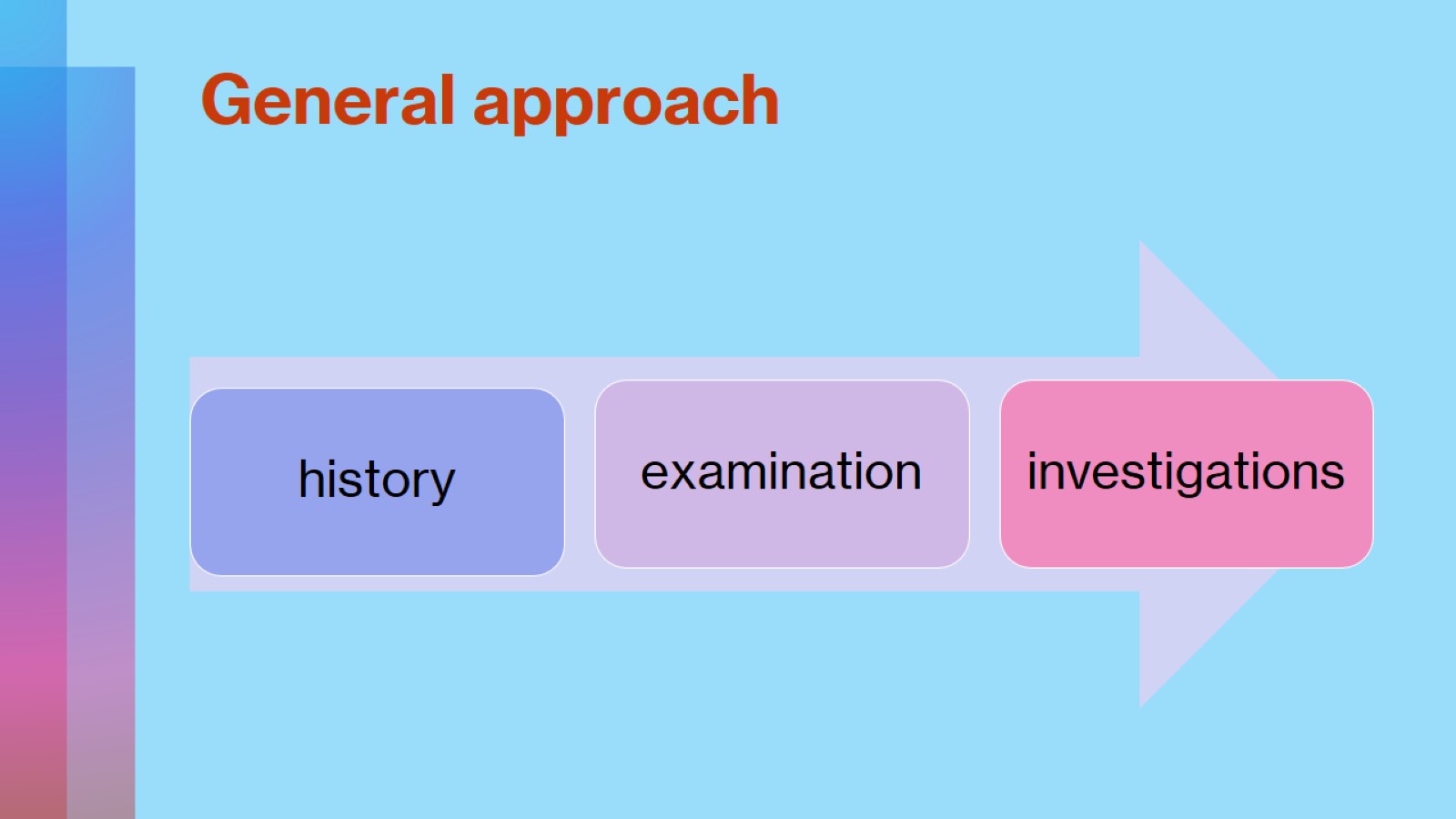 General approach
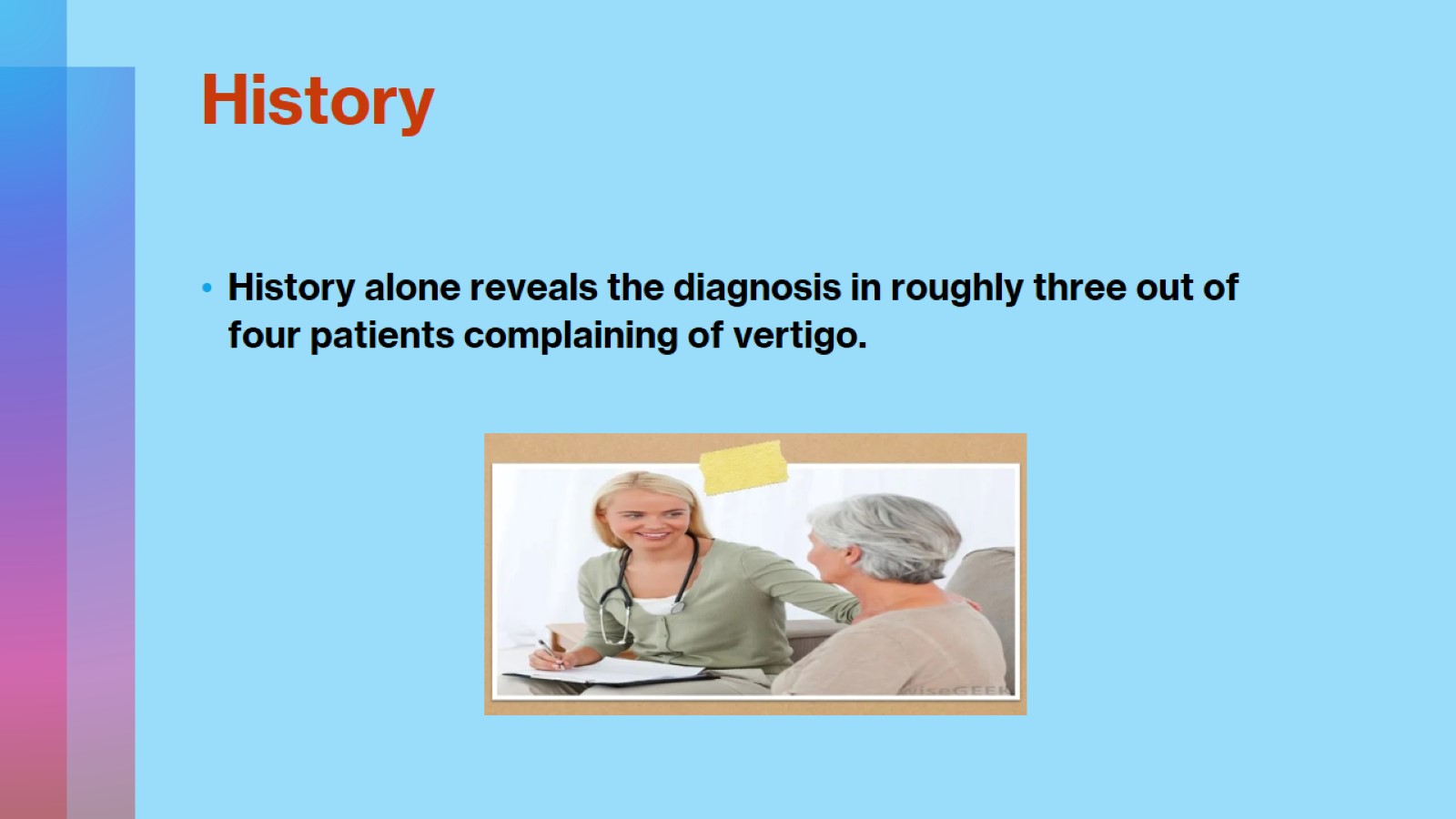 History
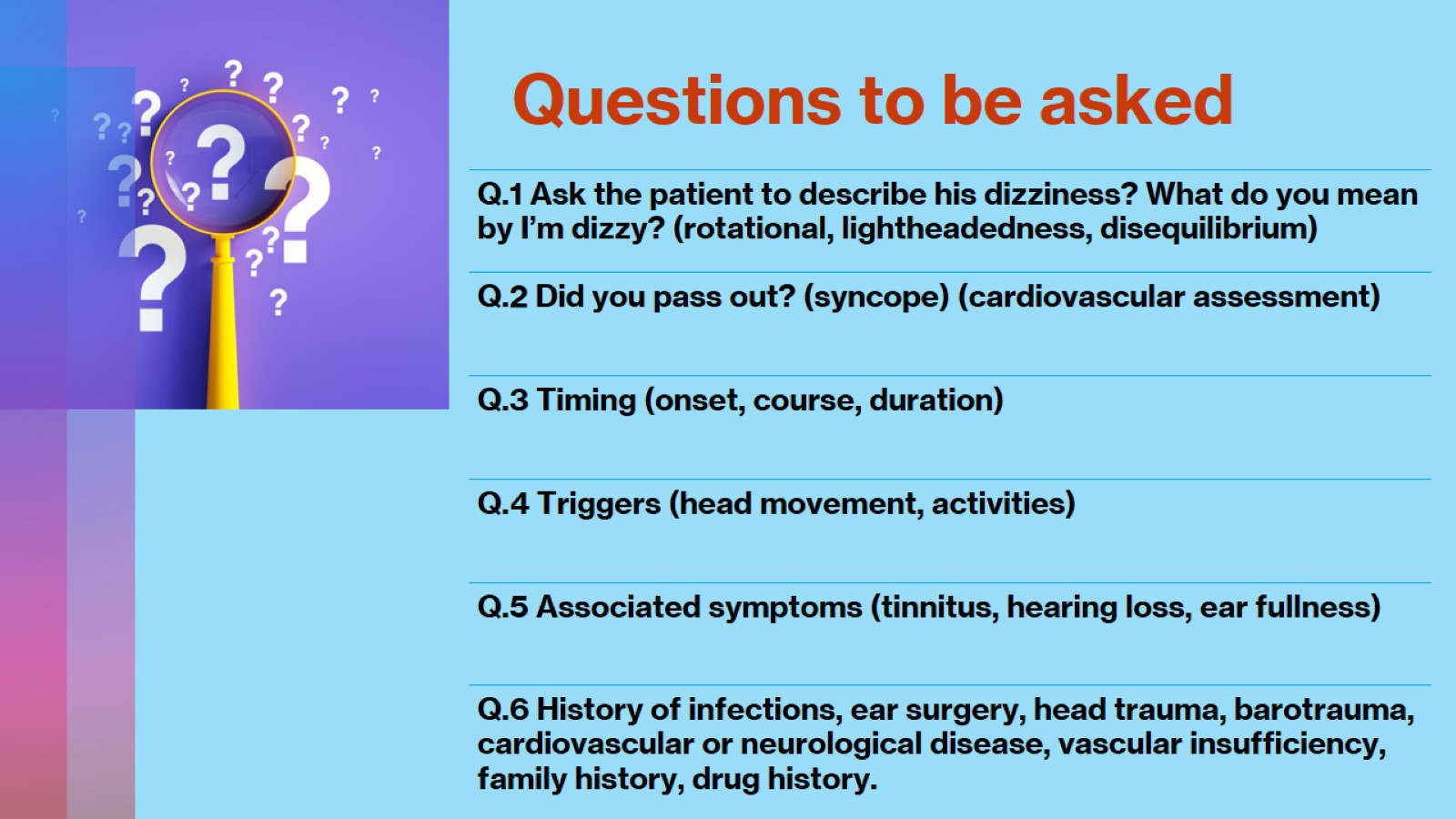 Questions to be asked
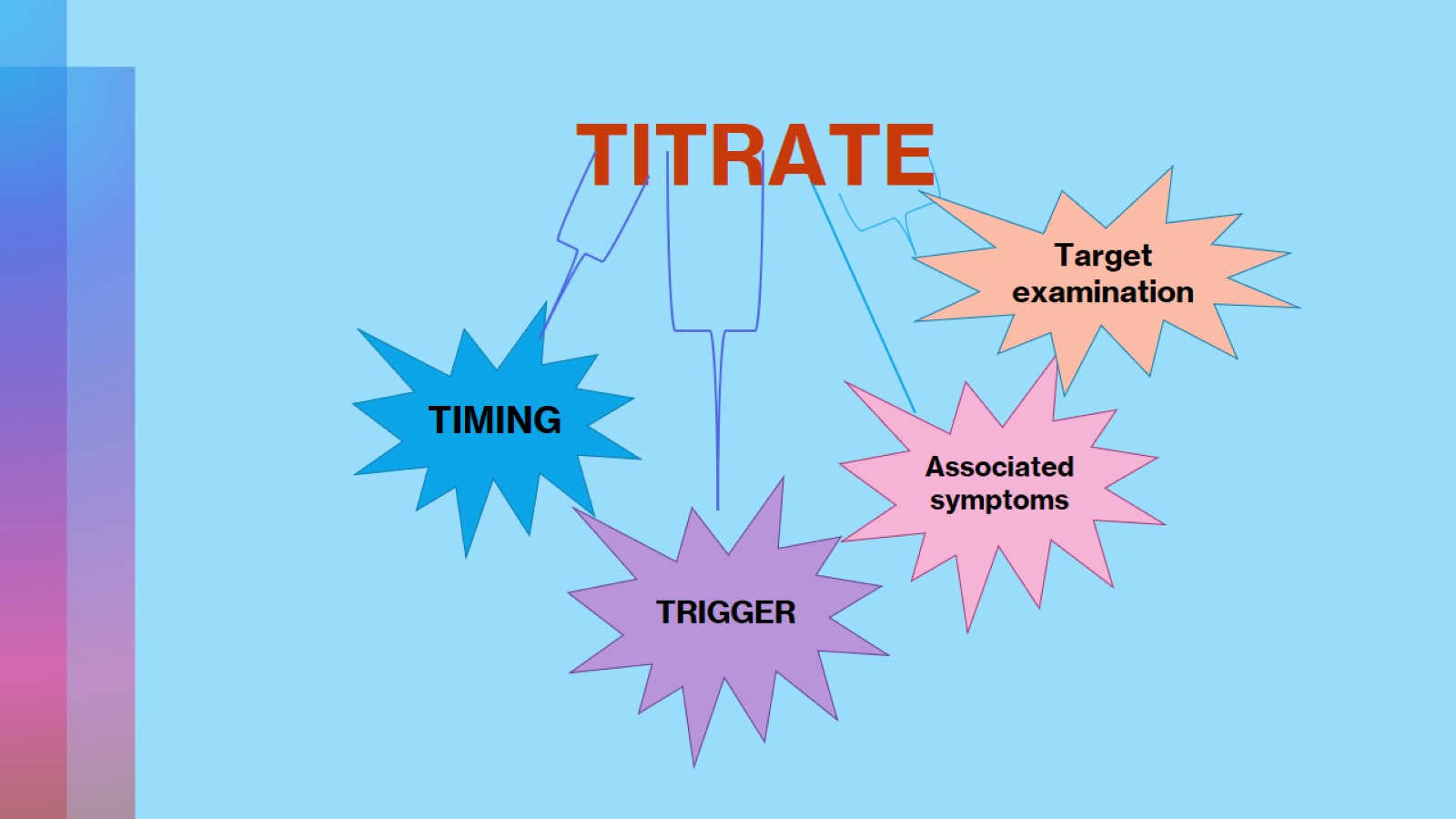 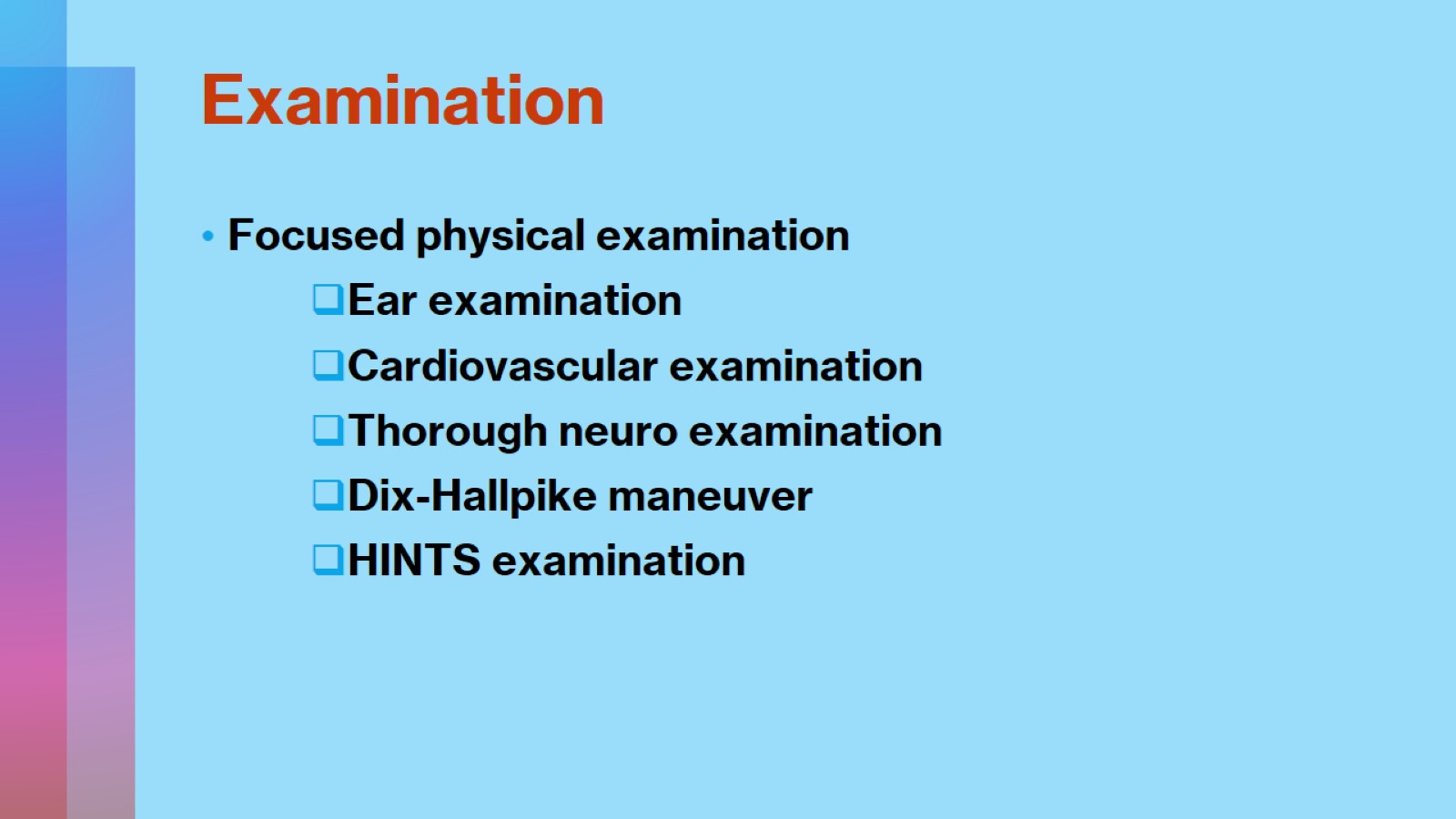 Examination
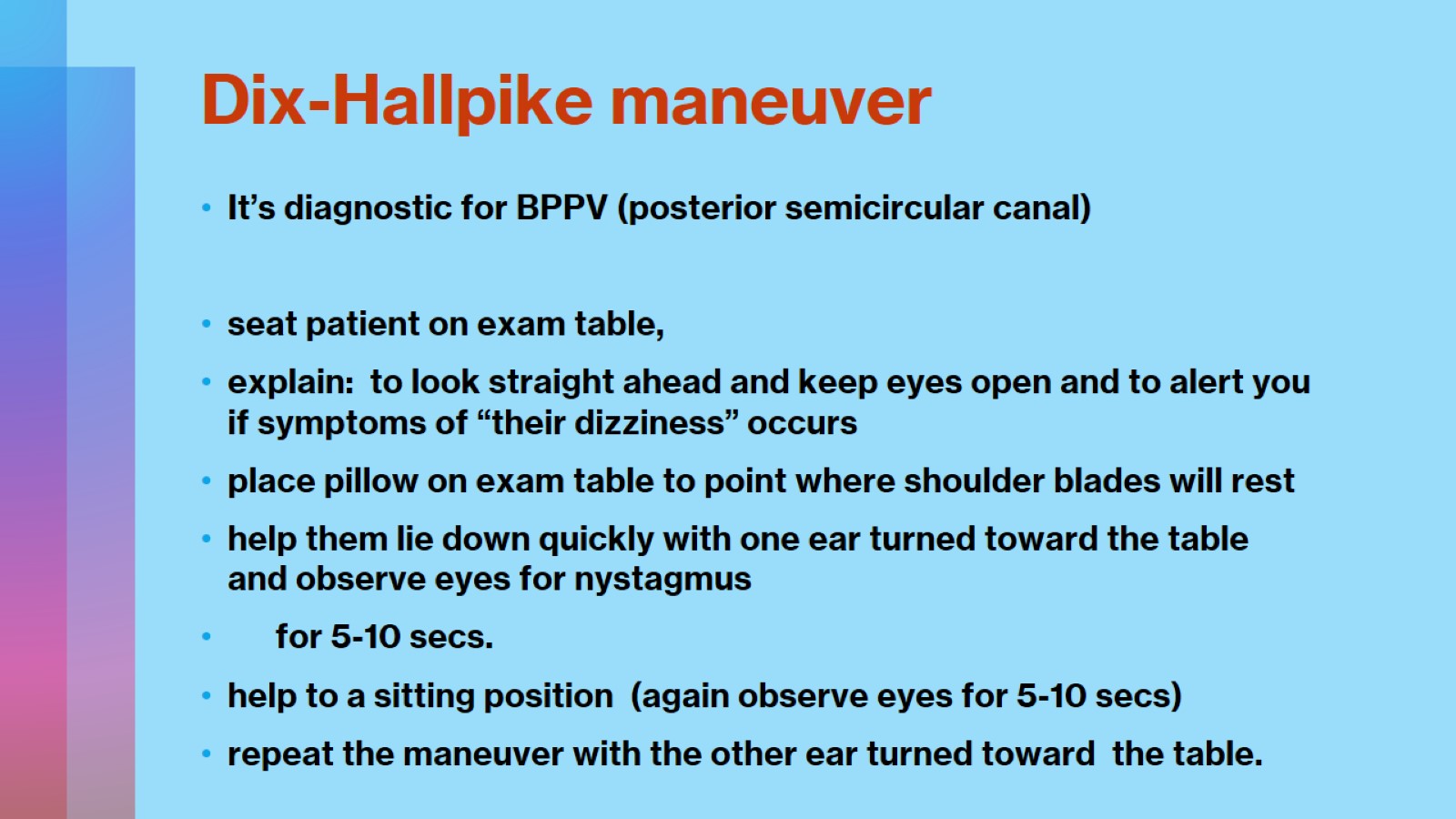 Dix-Hallpike maneuver
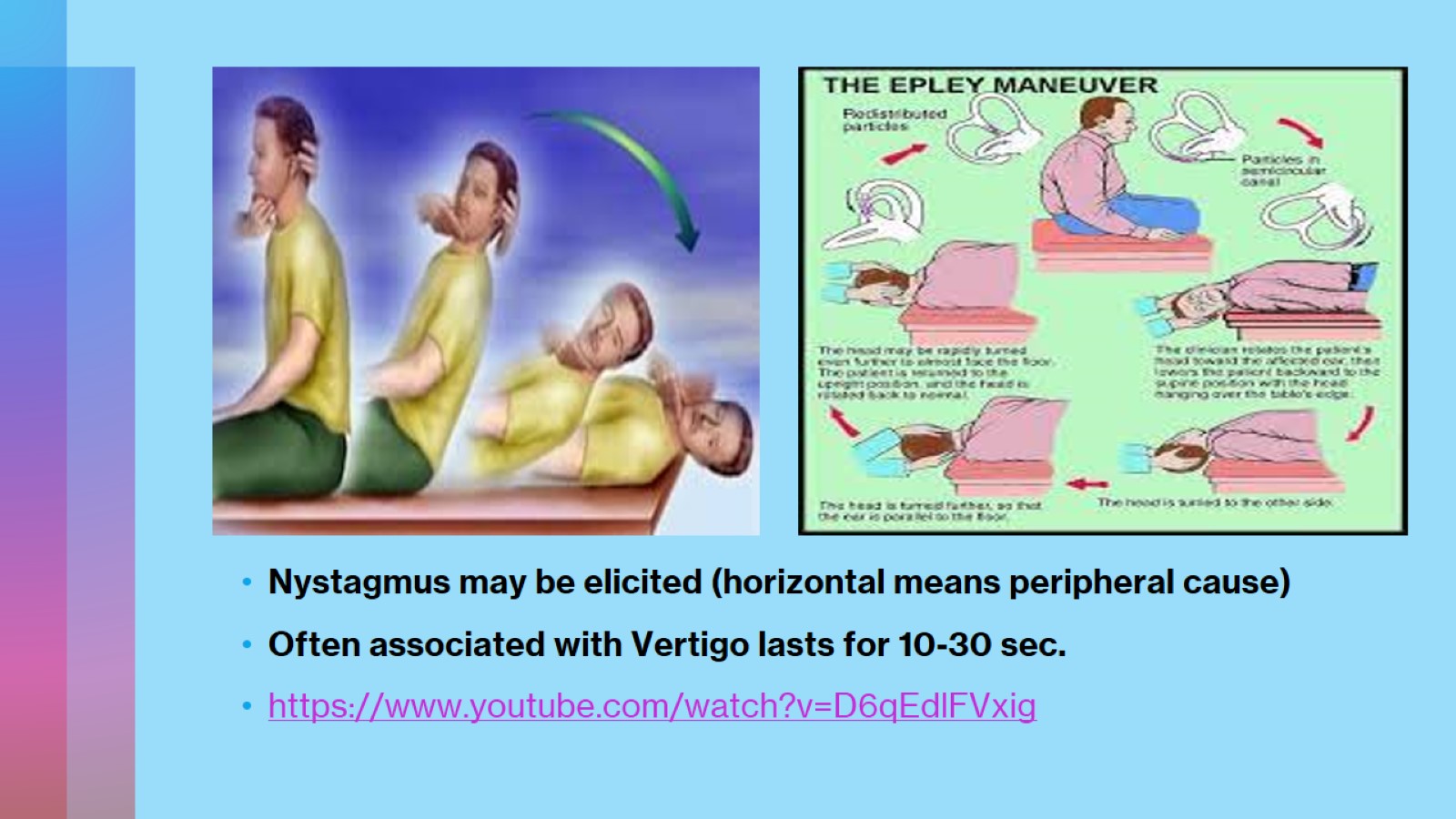 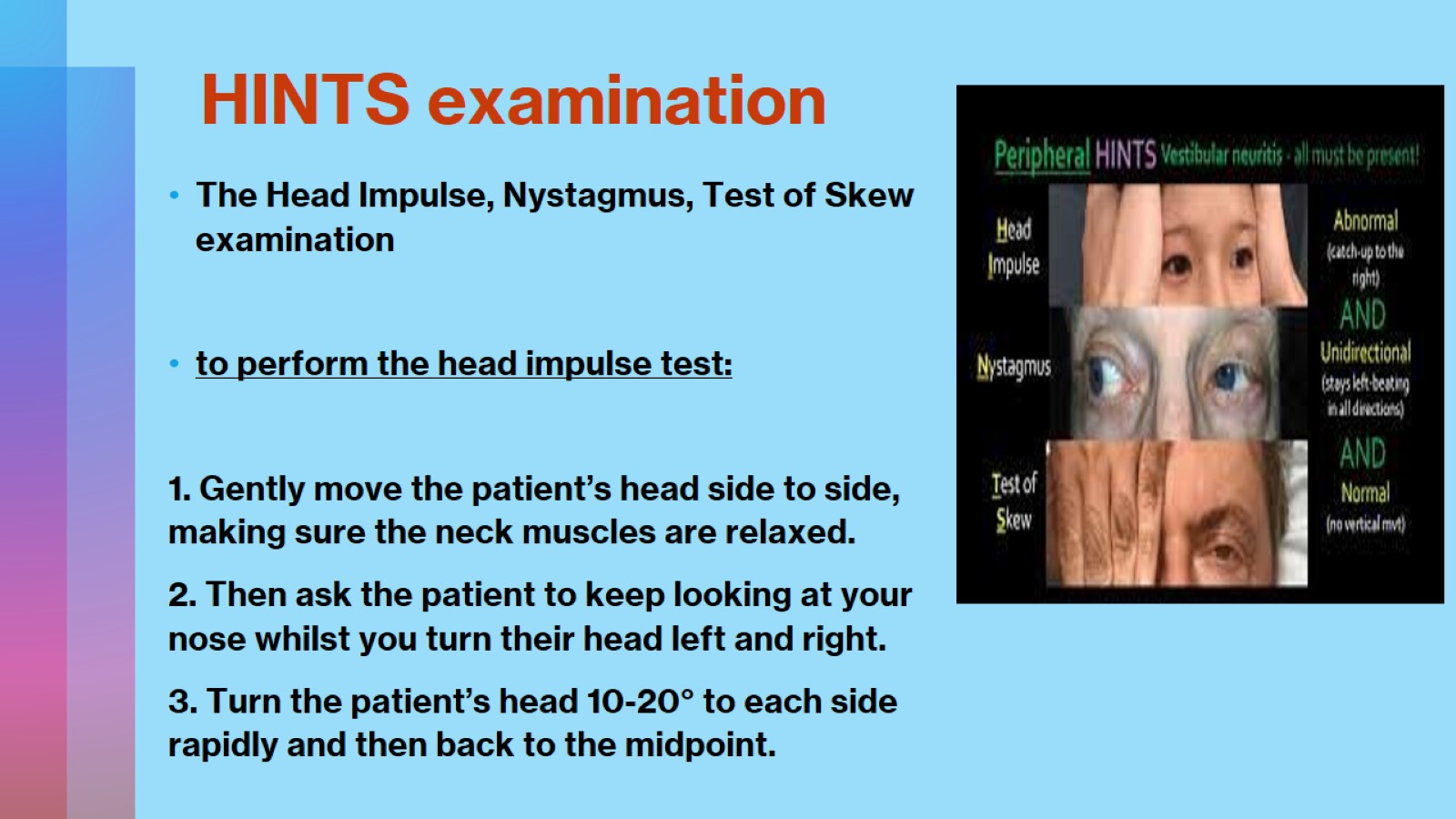 HINTS examination
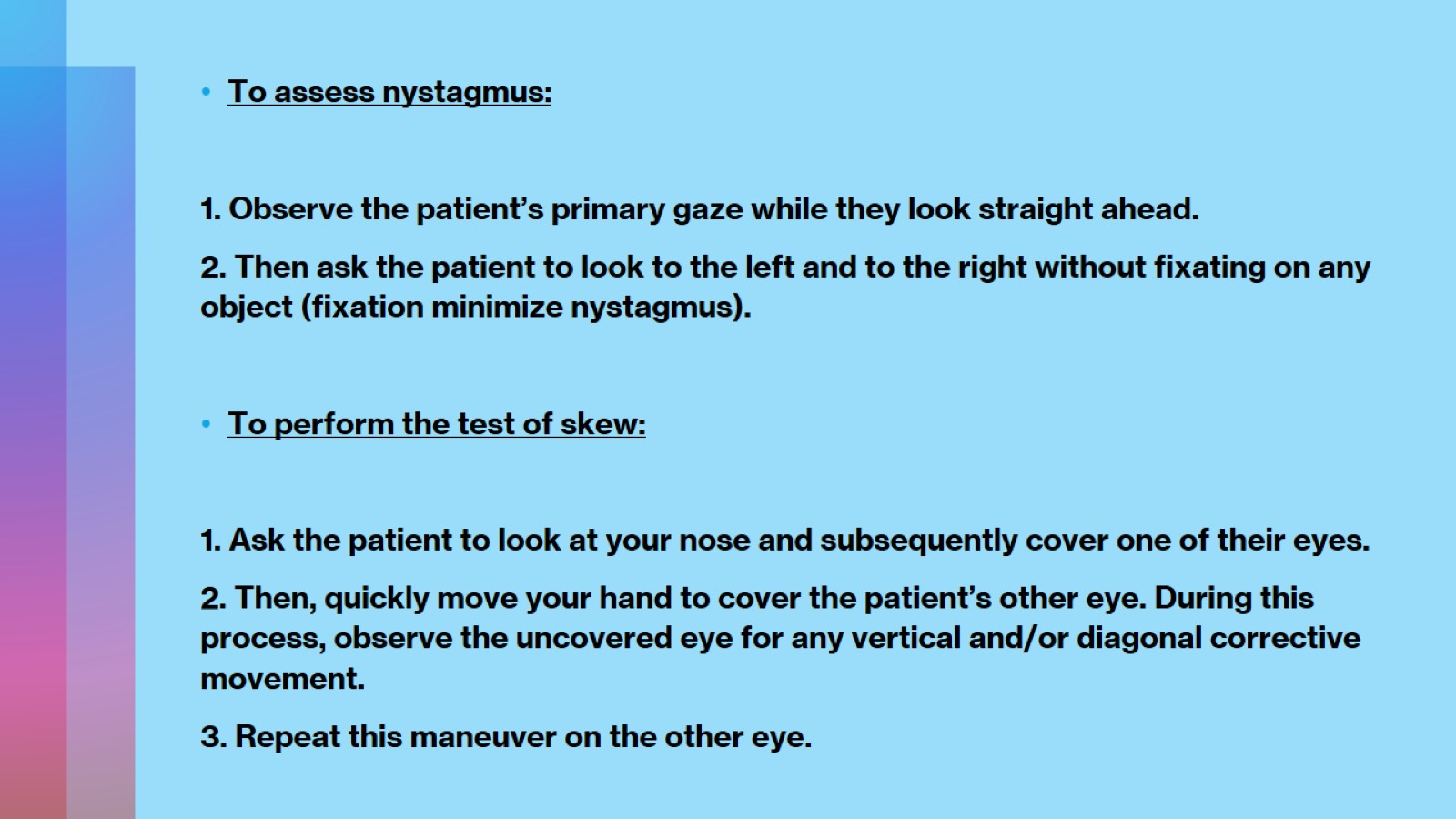 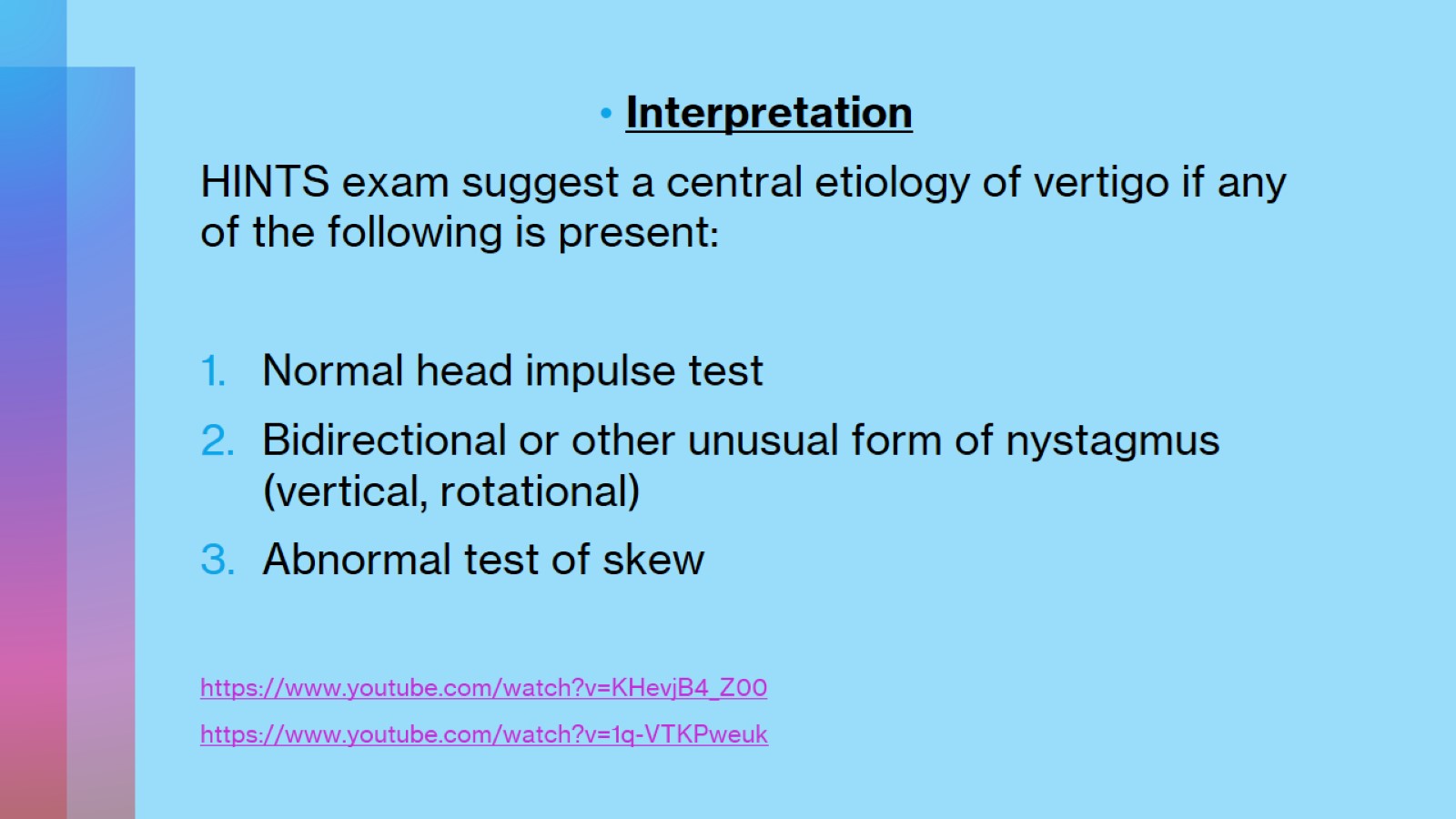 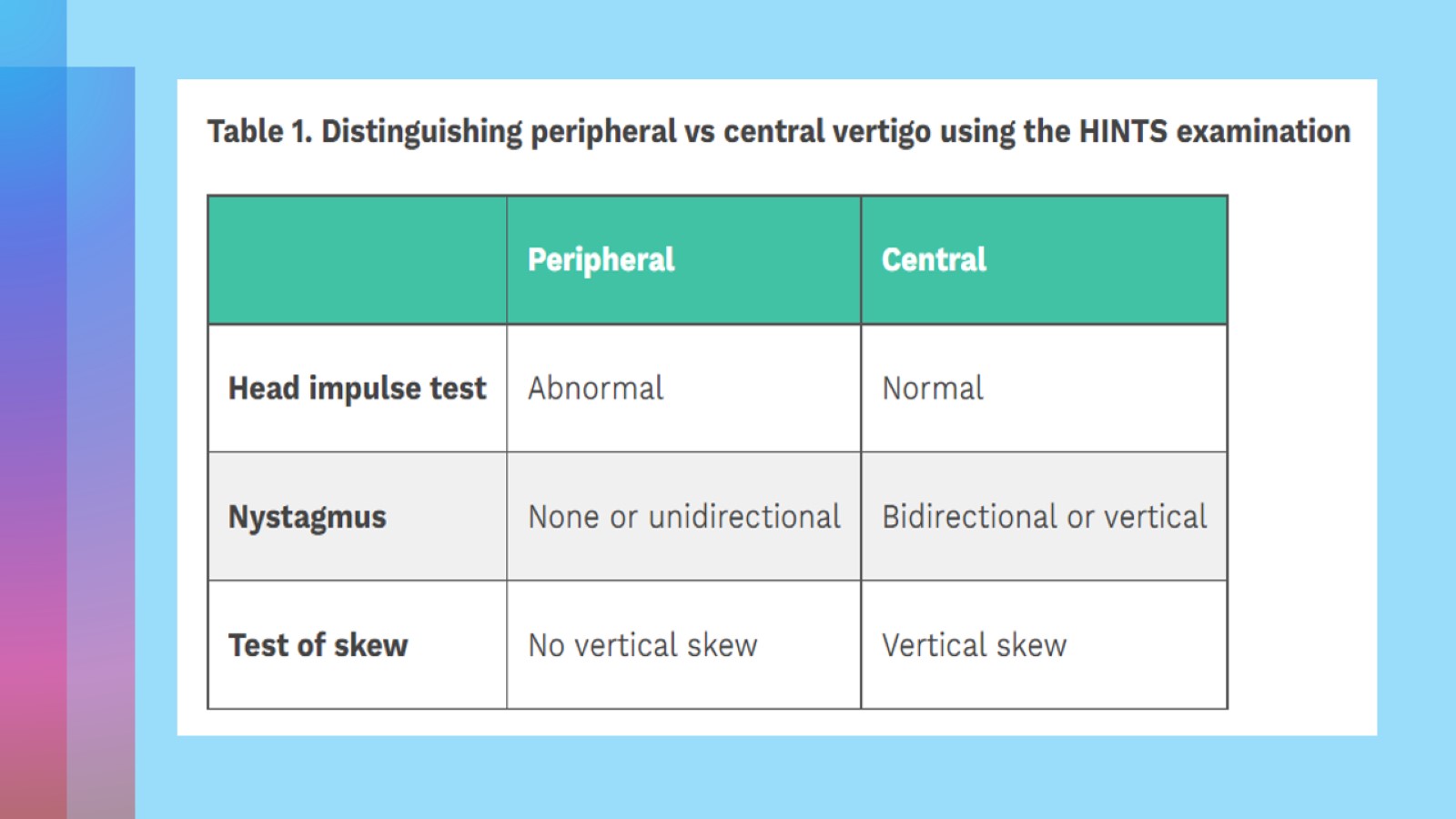 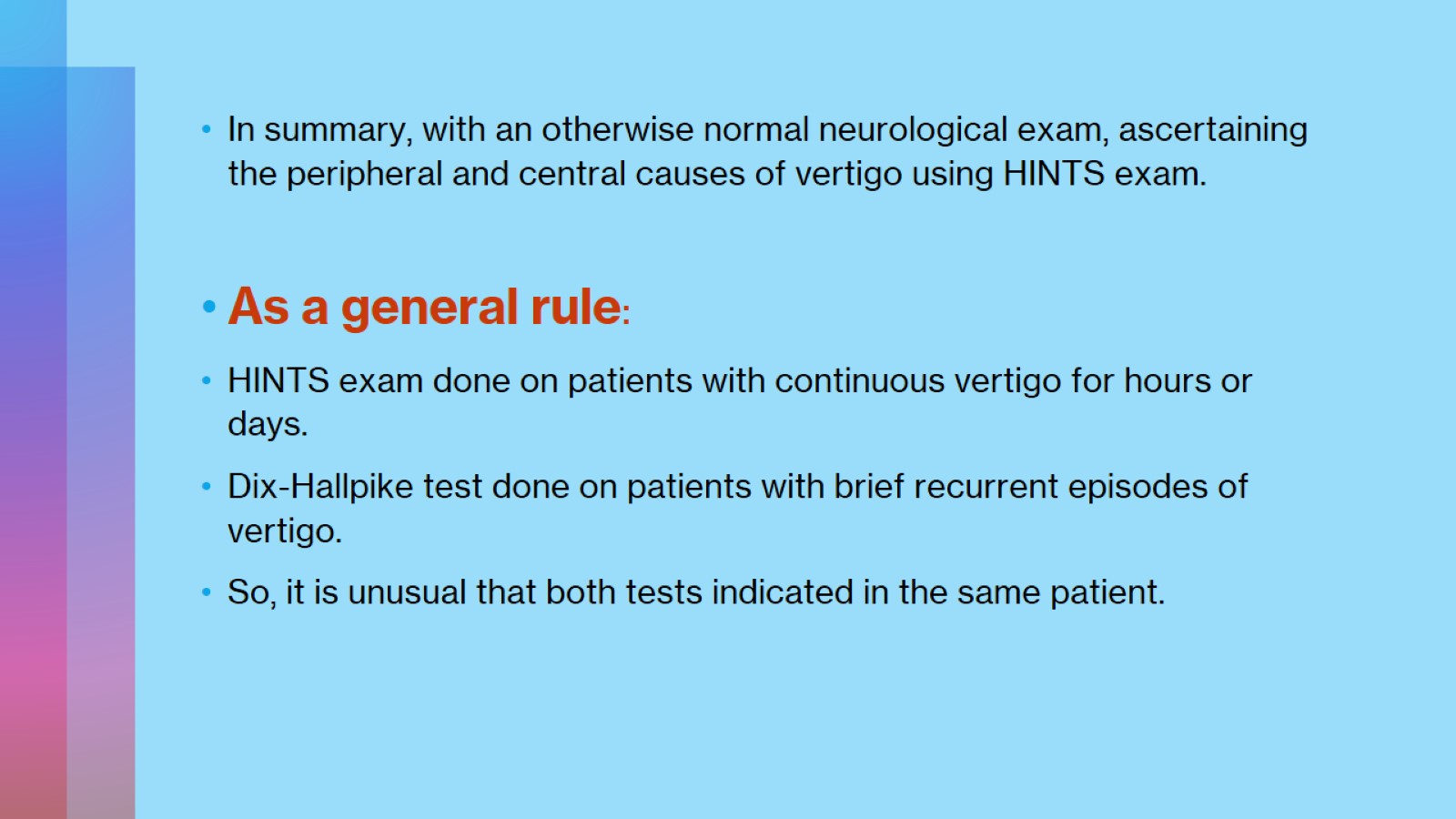 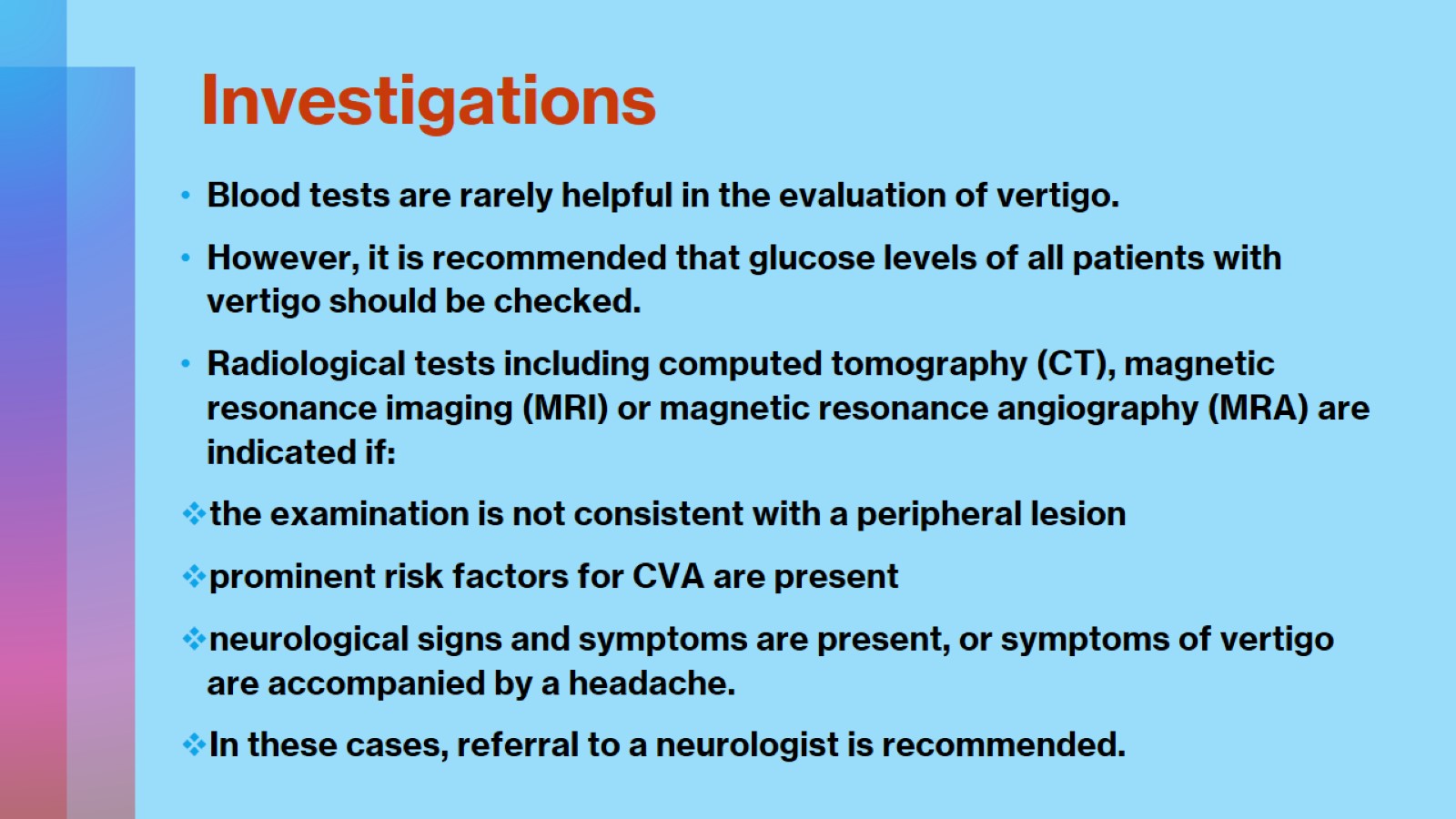 Investigations
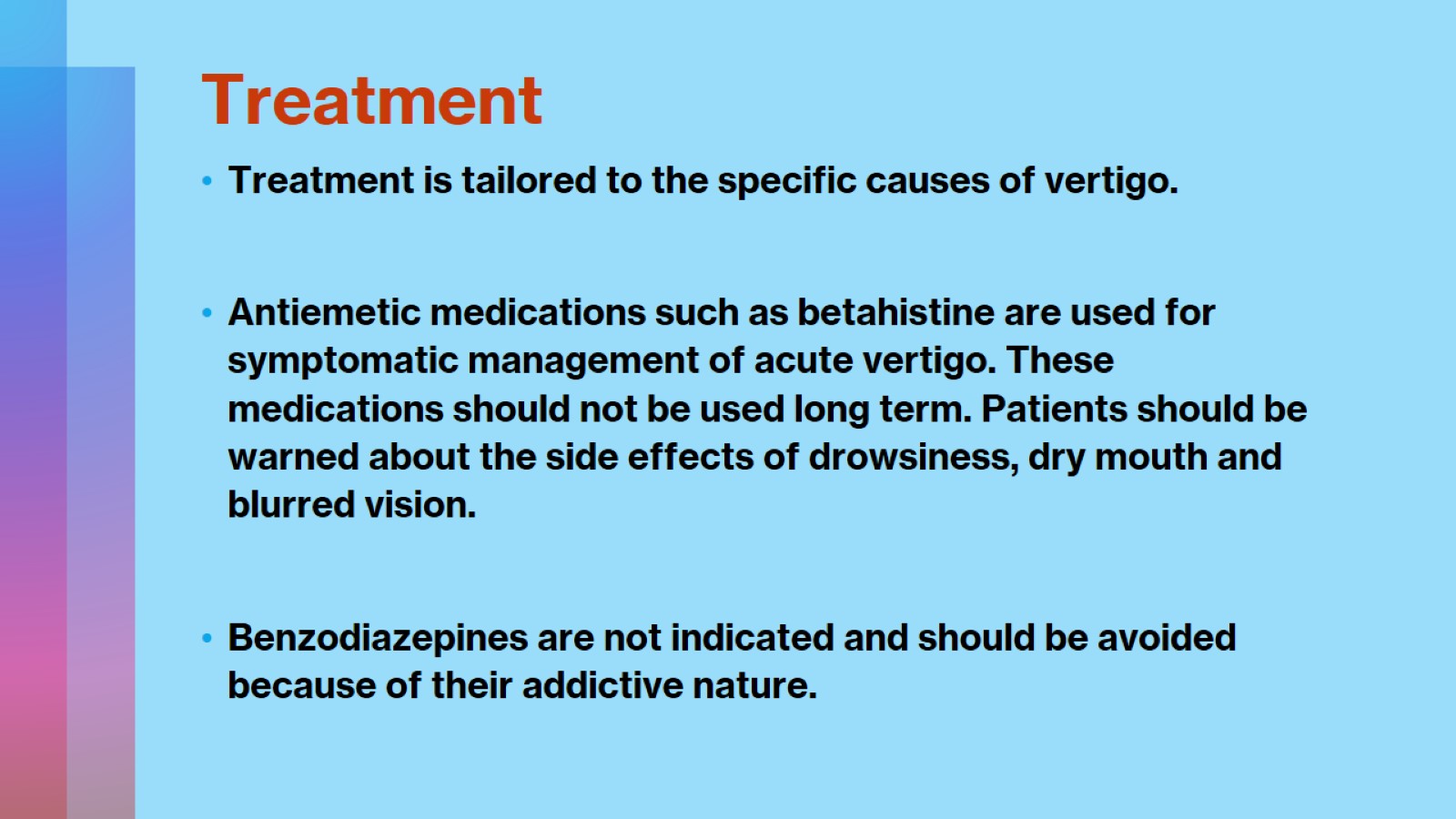 Treatment
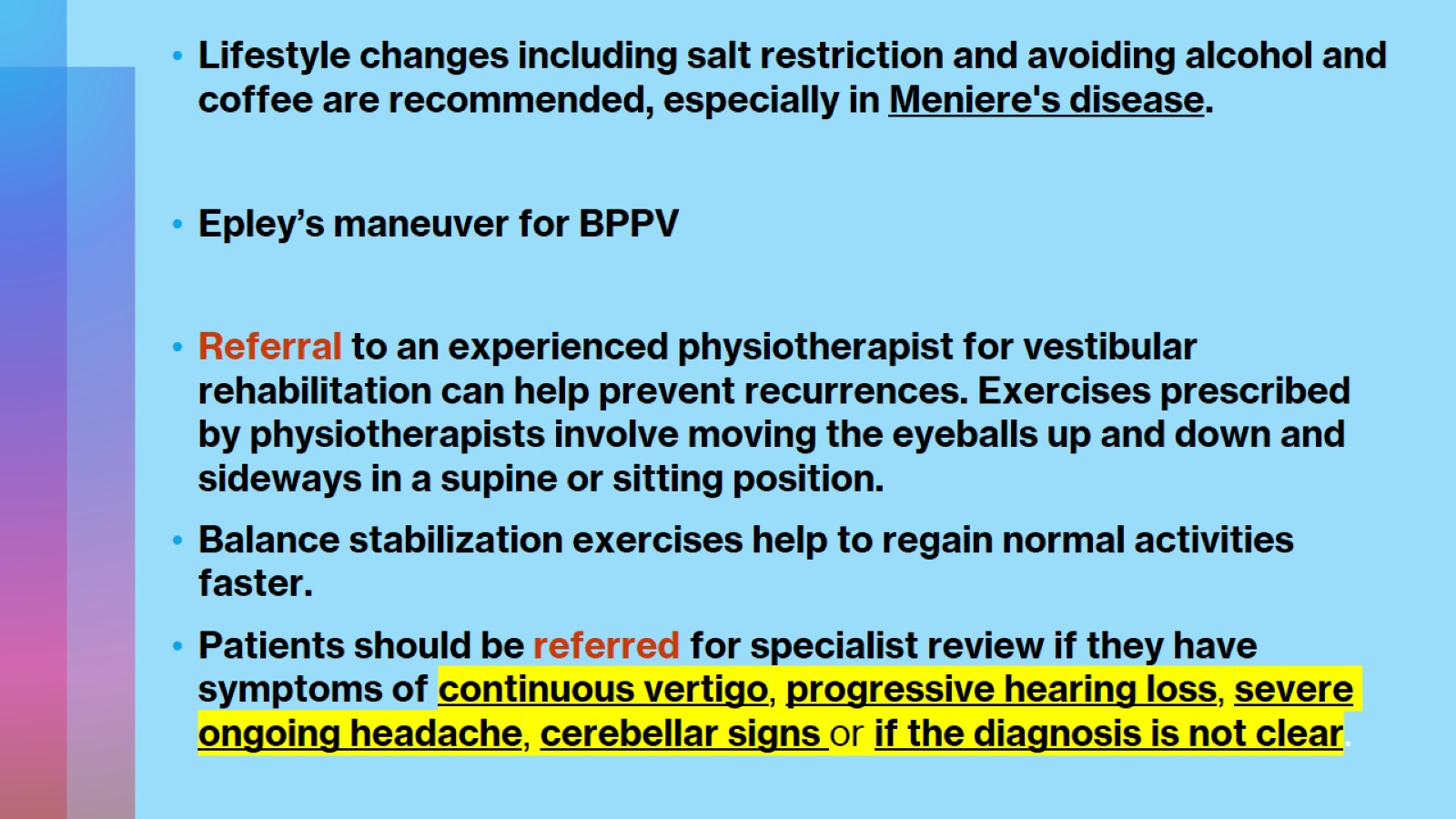 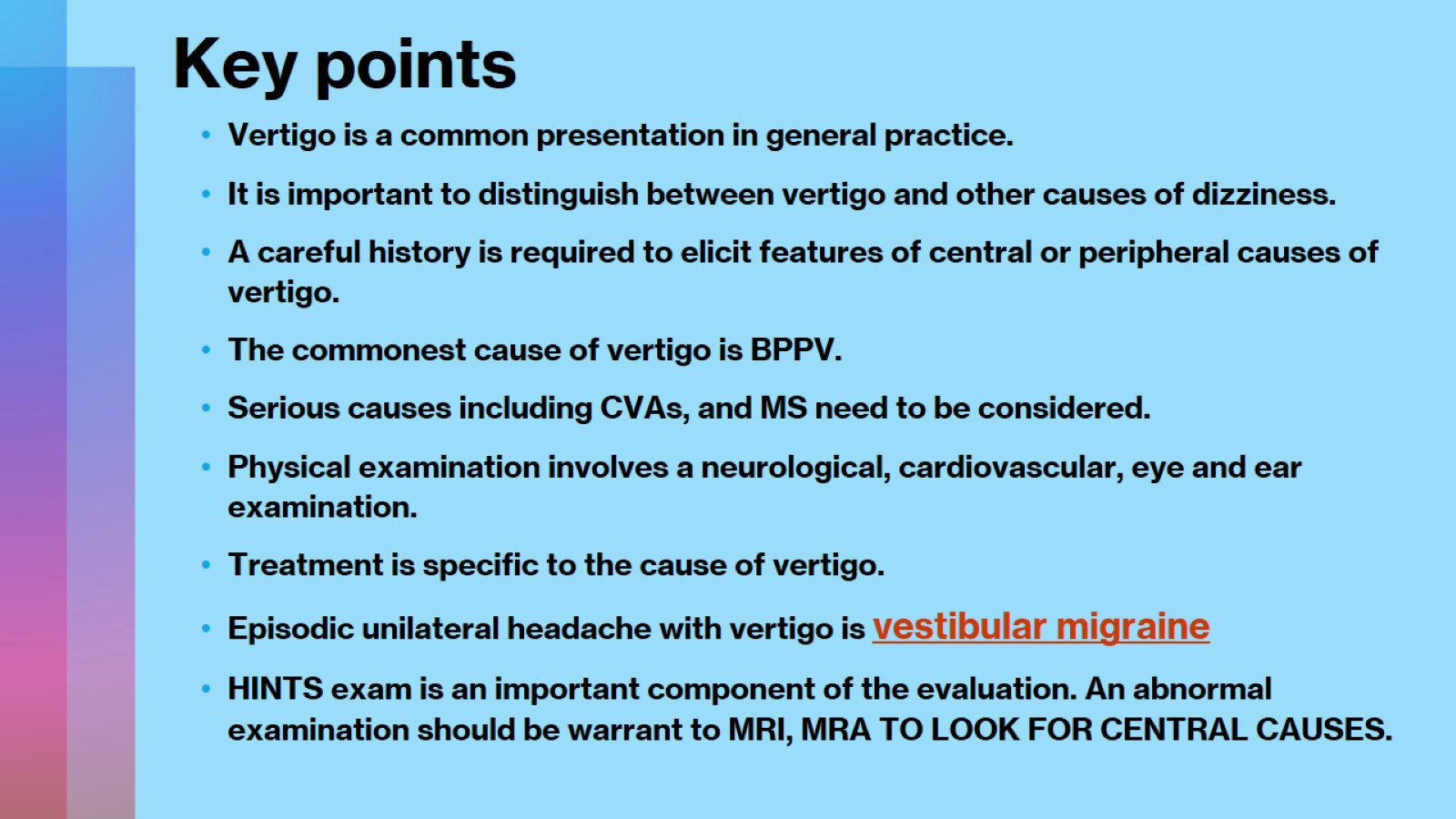 Key points
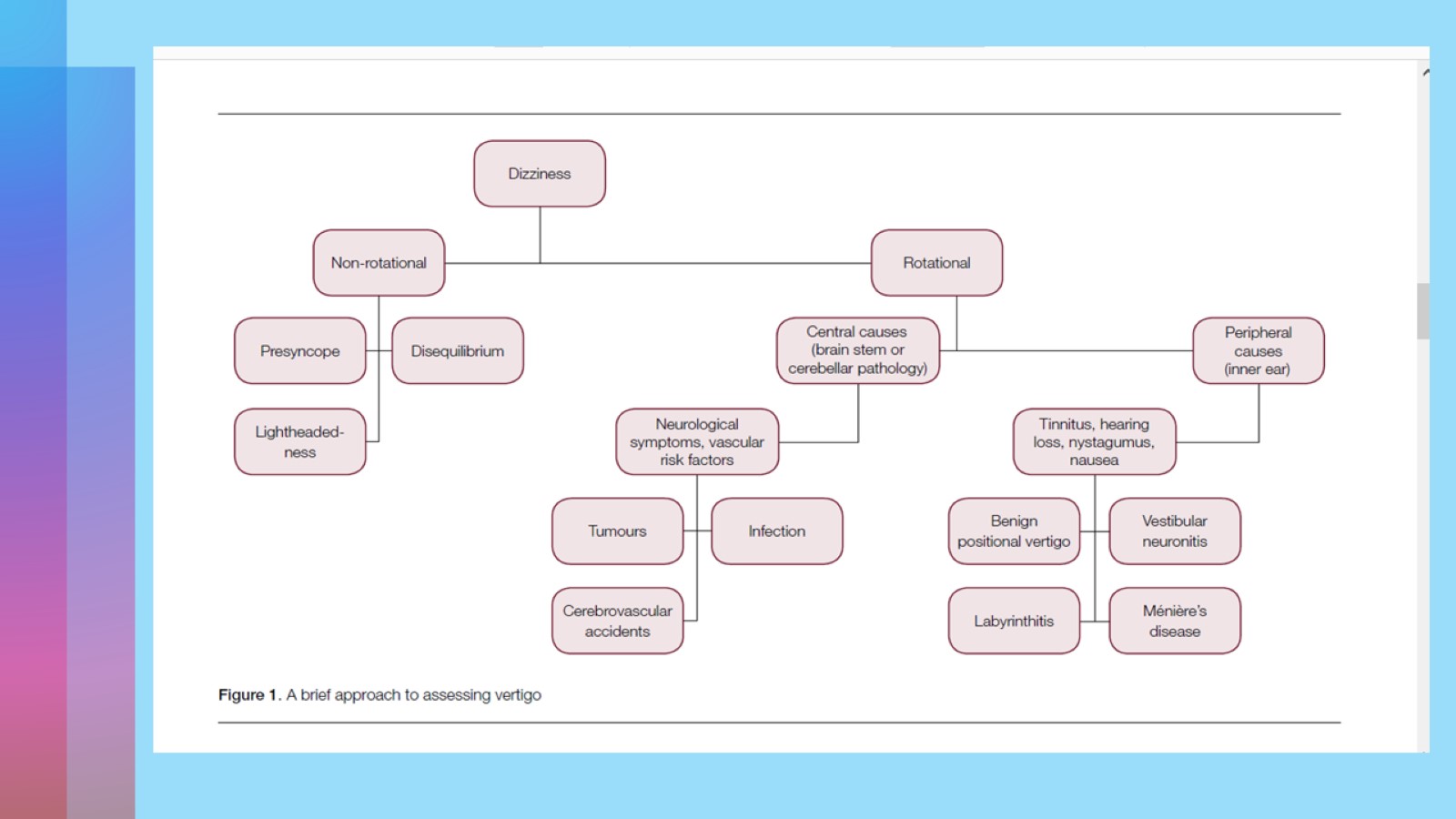 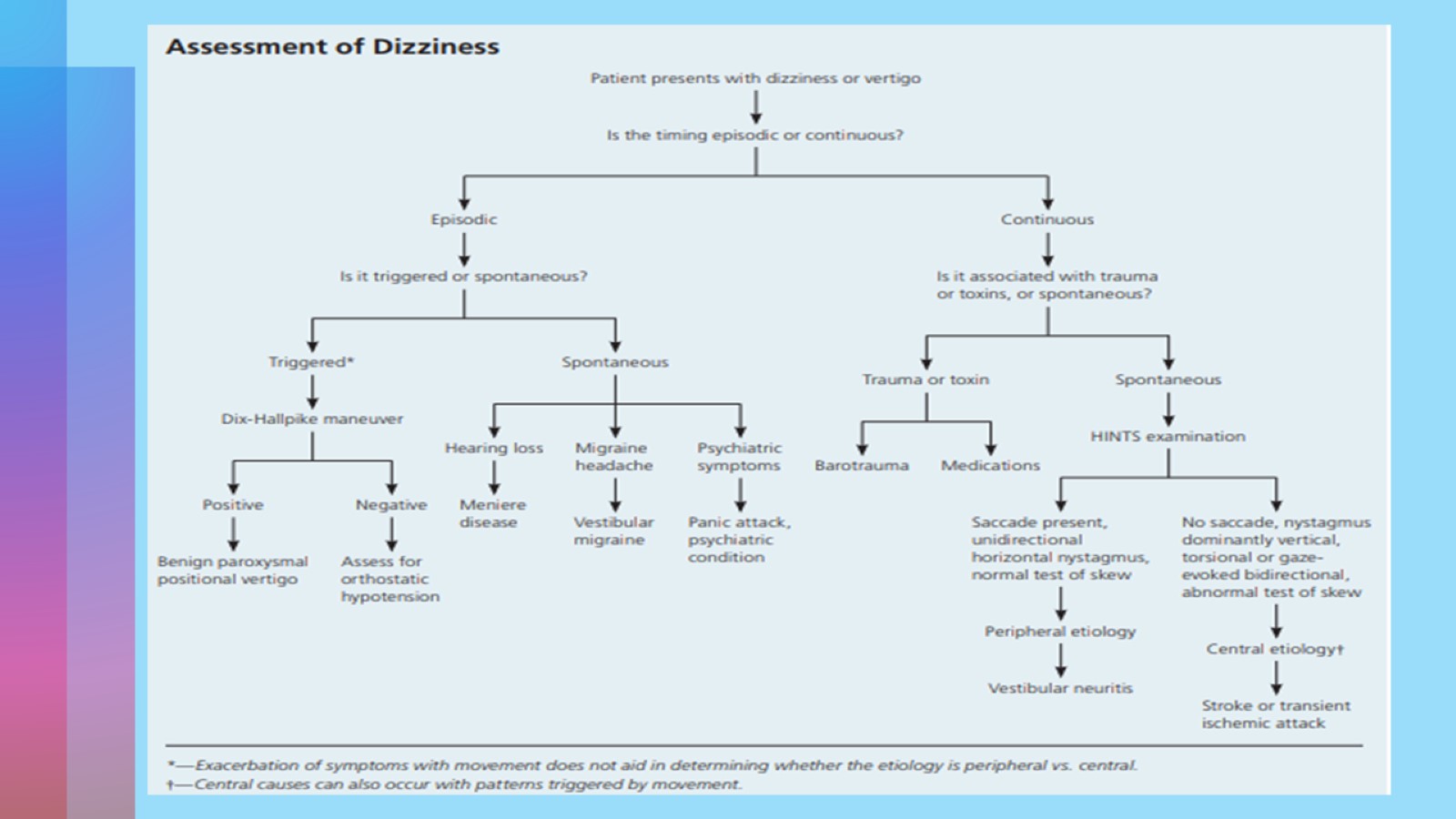 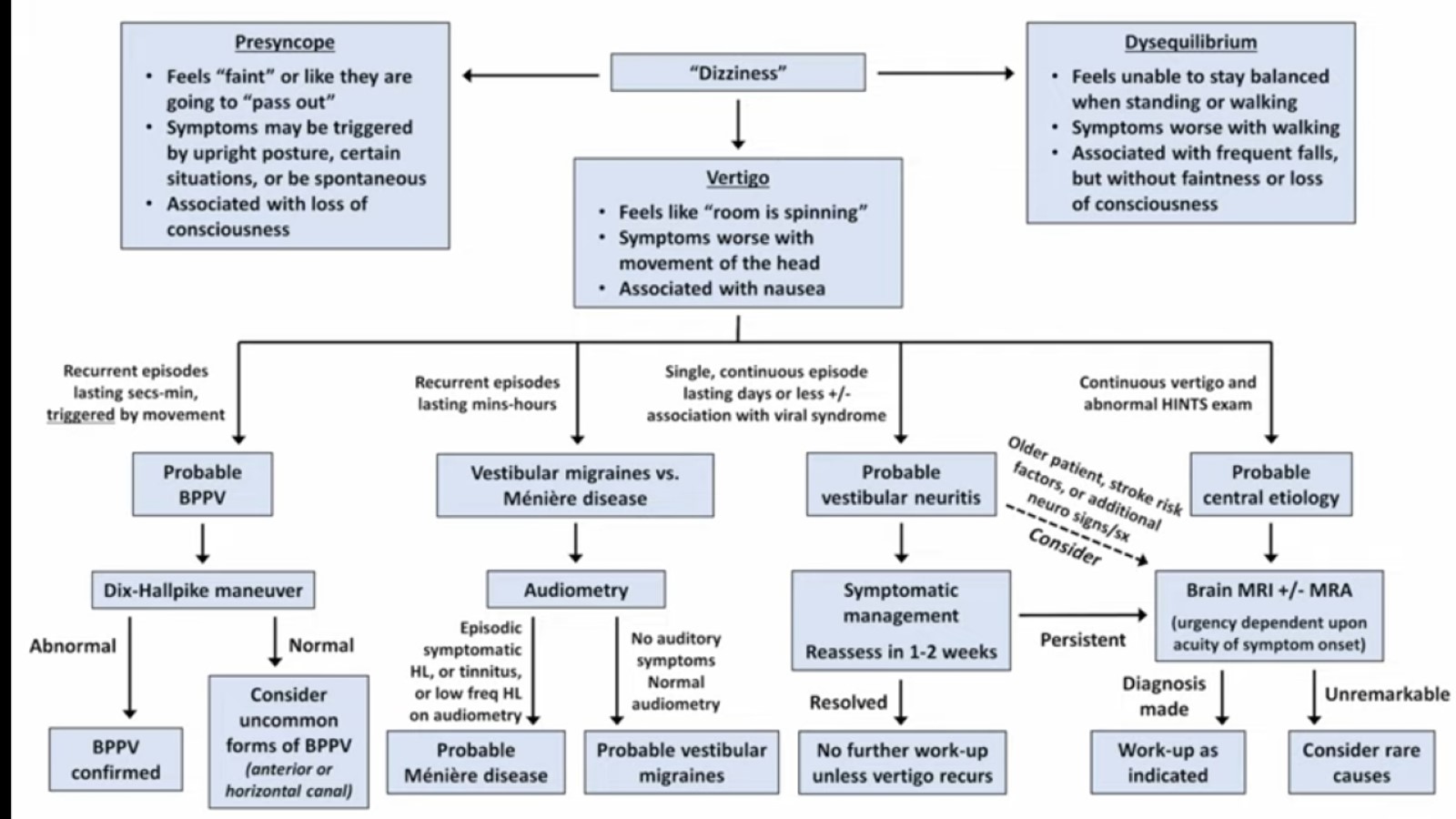 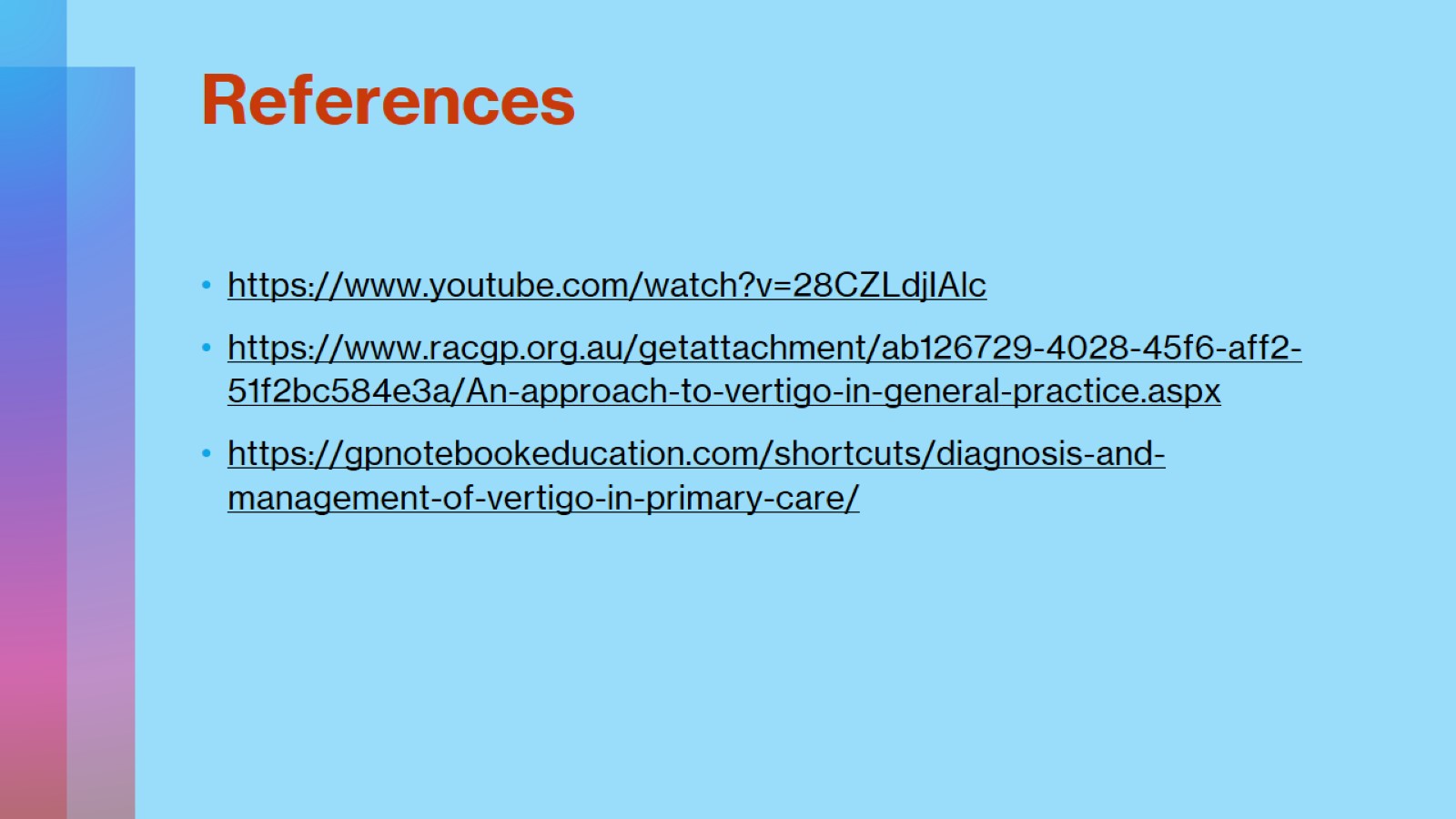 References